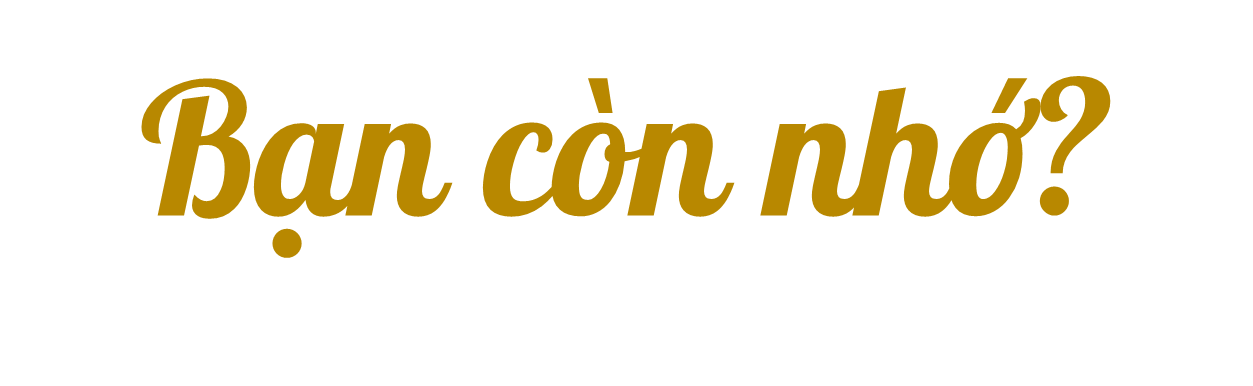 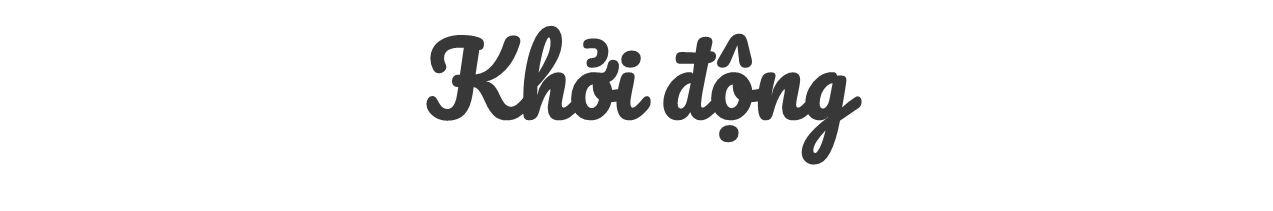 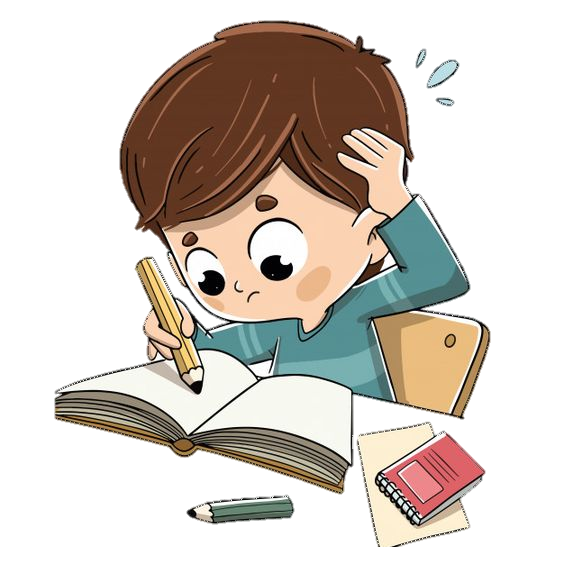 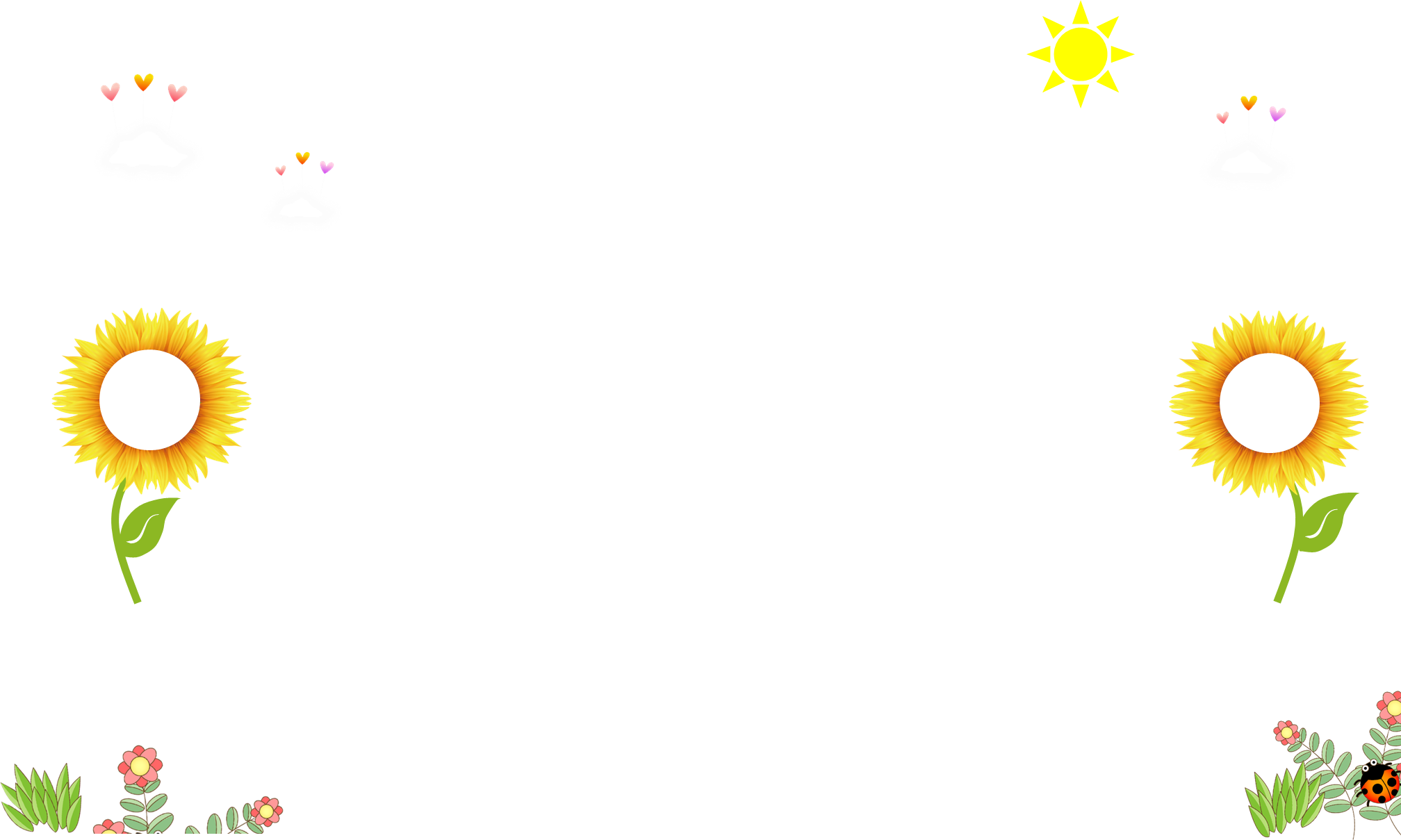 Kiến chăm chỉ
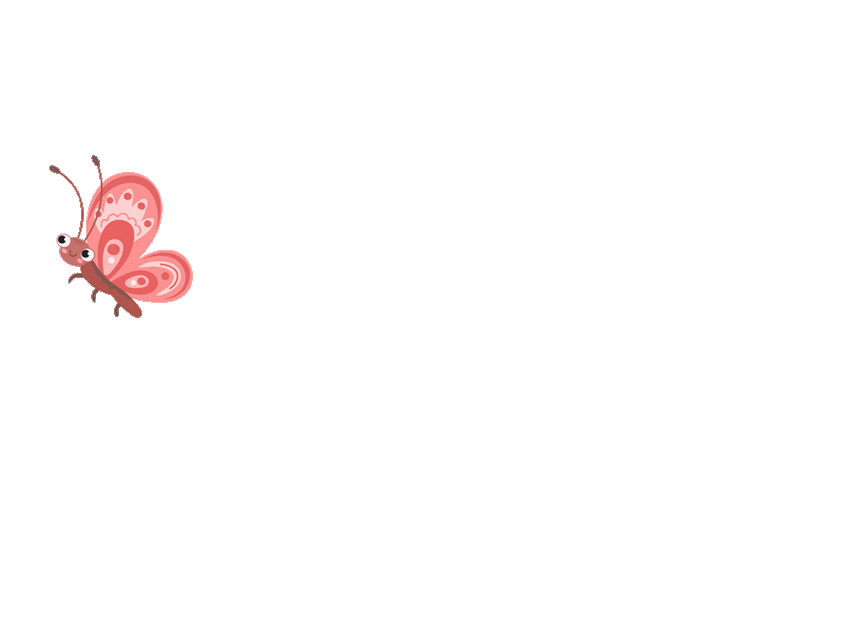 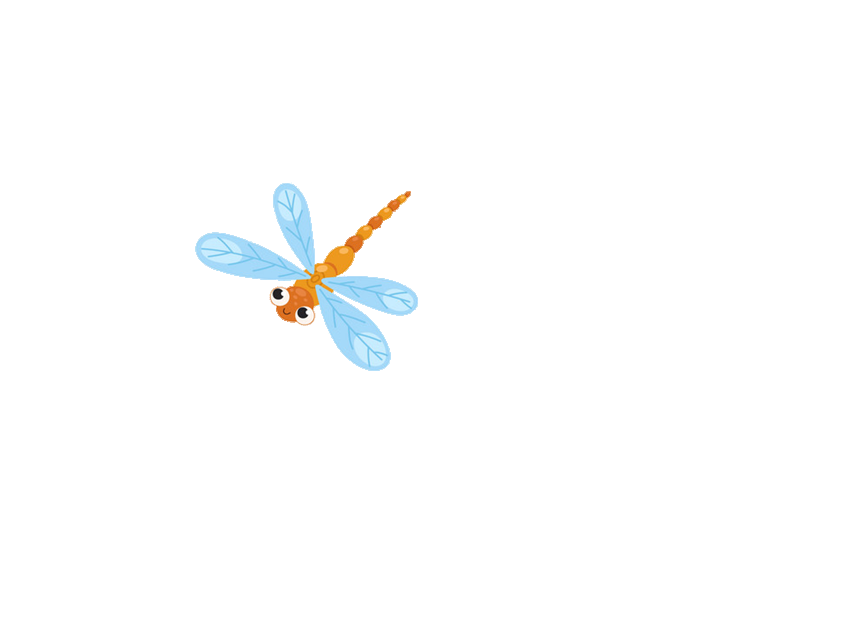 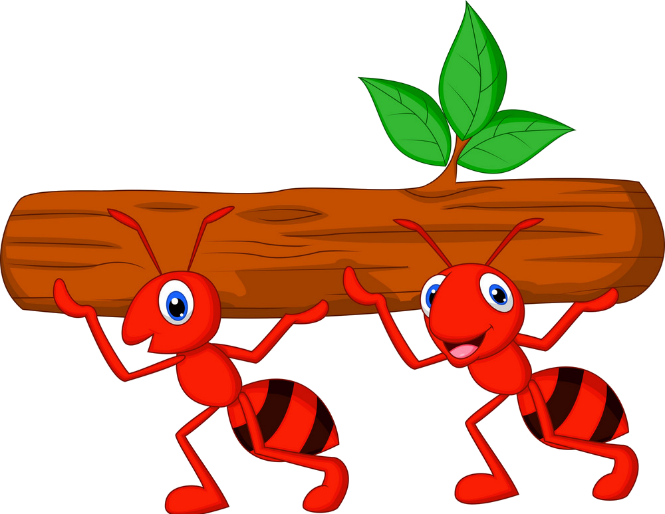 PLAY
PLAY
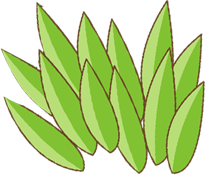 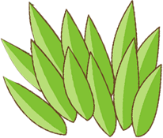 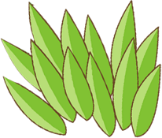 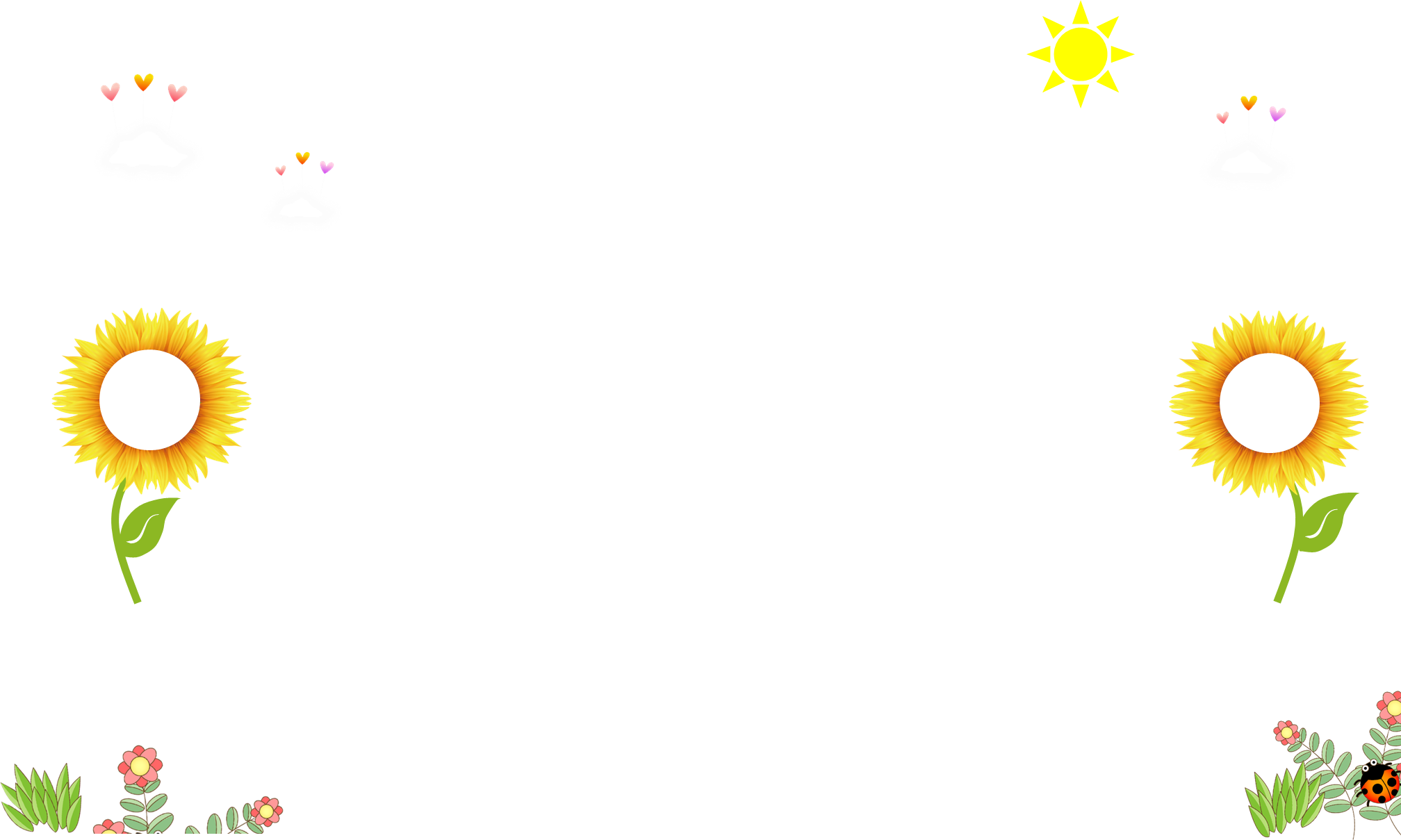 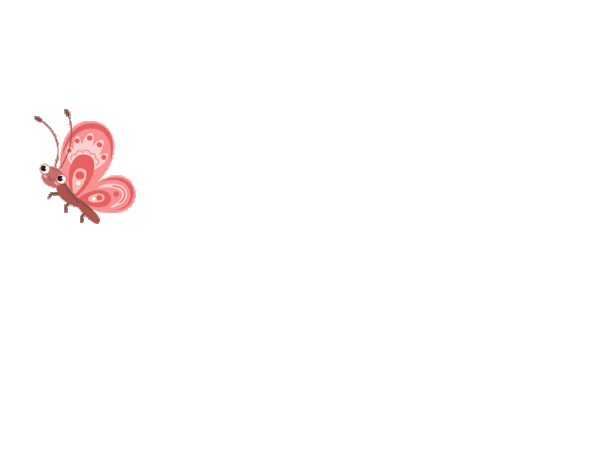 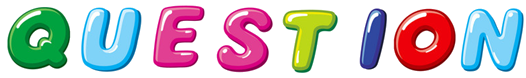 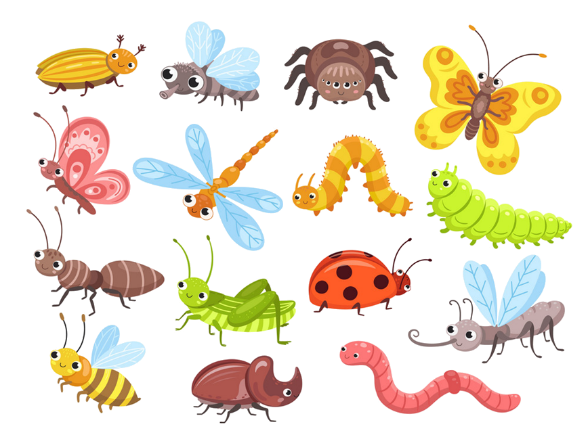 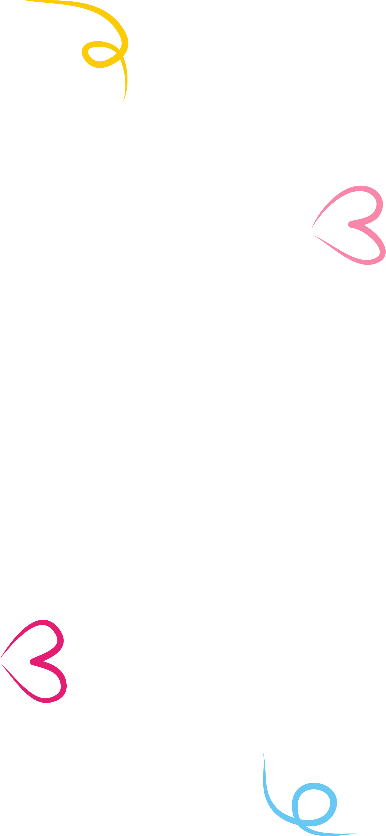 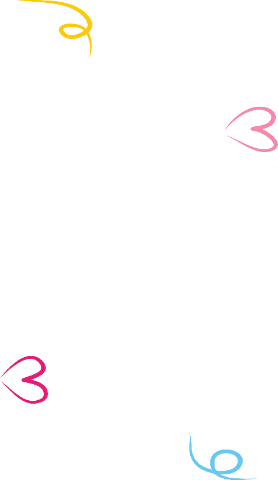 ..?.. x 2 = 10
Đáp án: 5
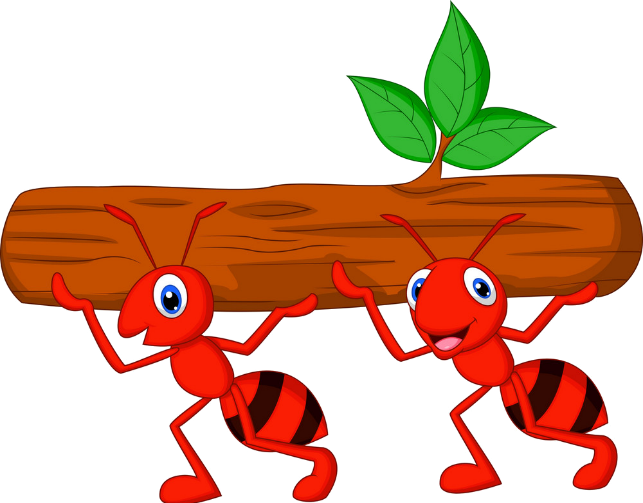 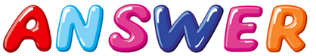 Next
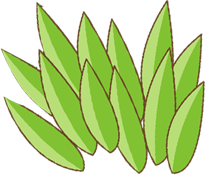 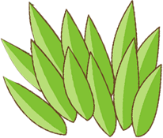 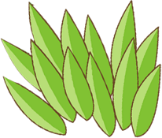 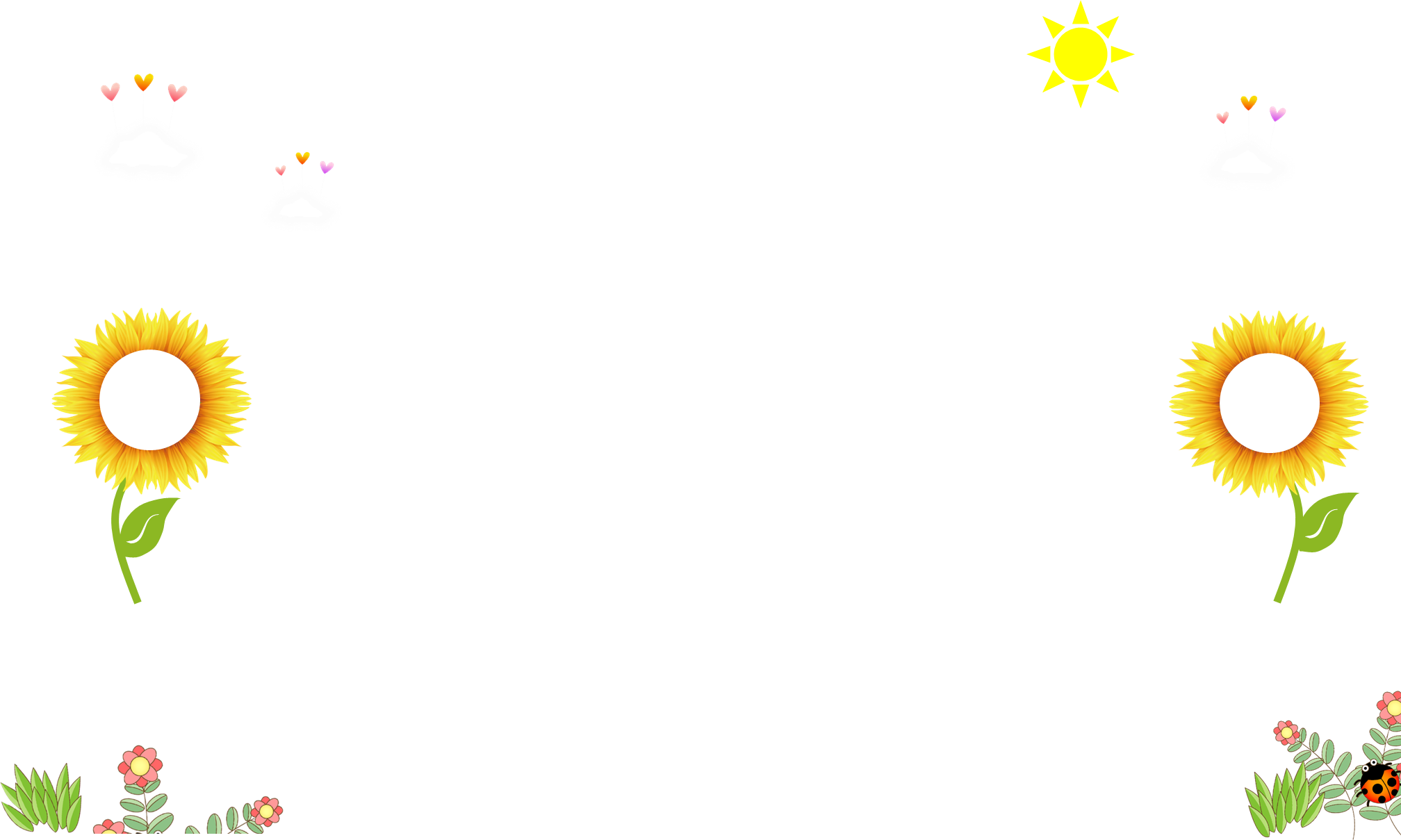 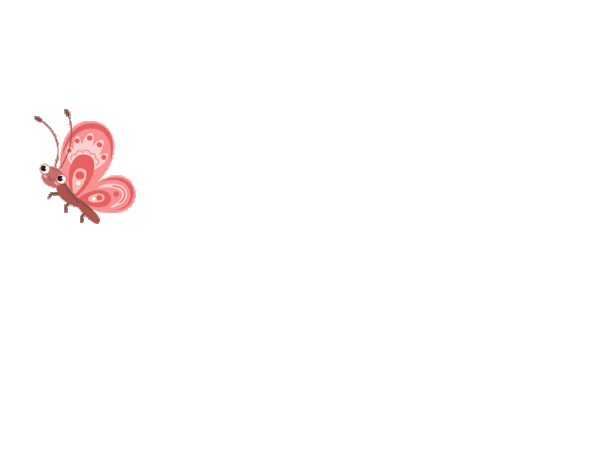 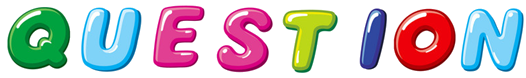 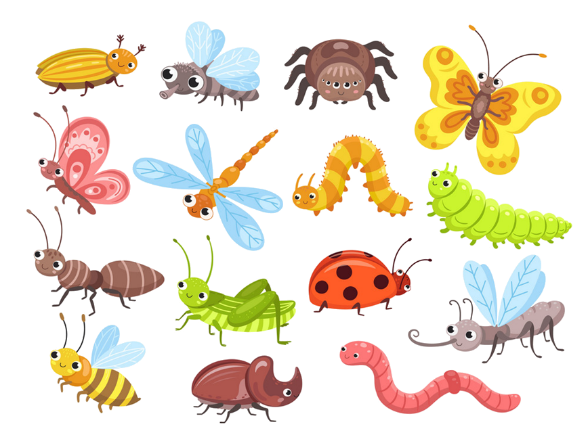 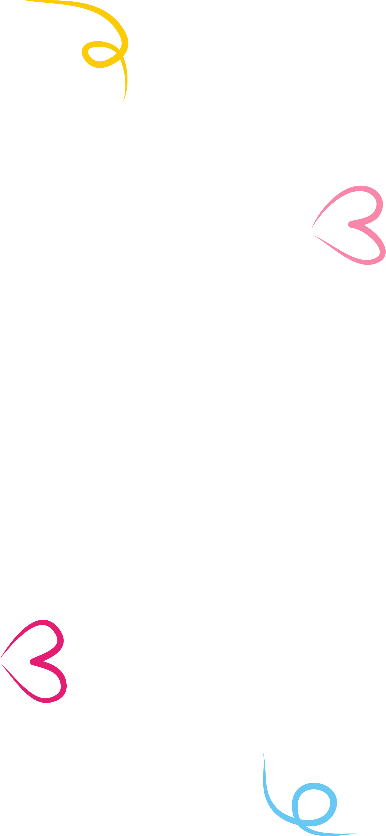 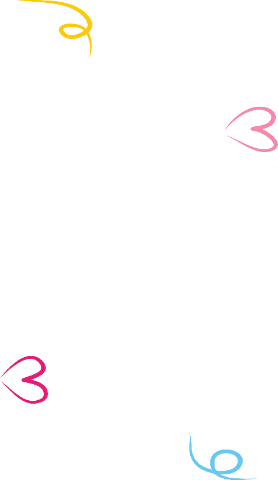 6 x …?... = 36
Đáp án: 6
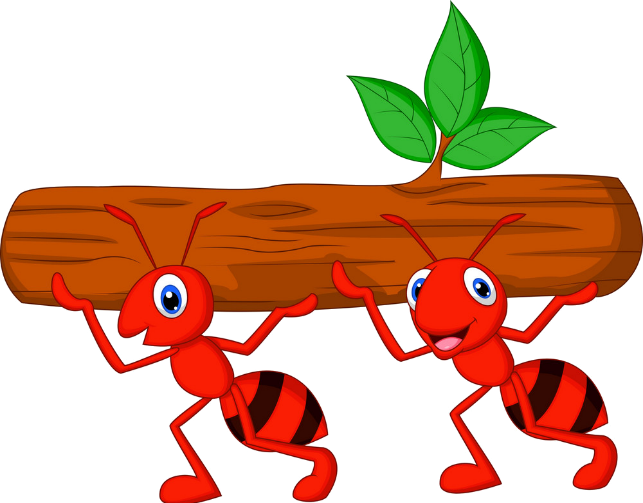 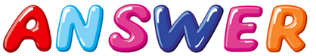 Next
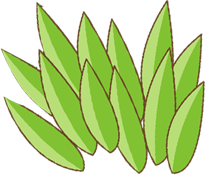 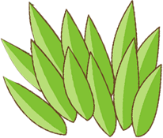 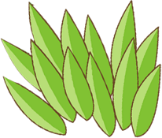 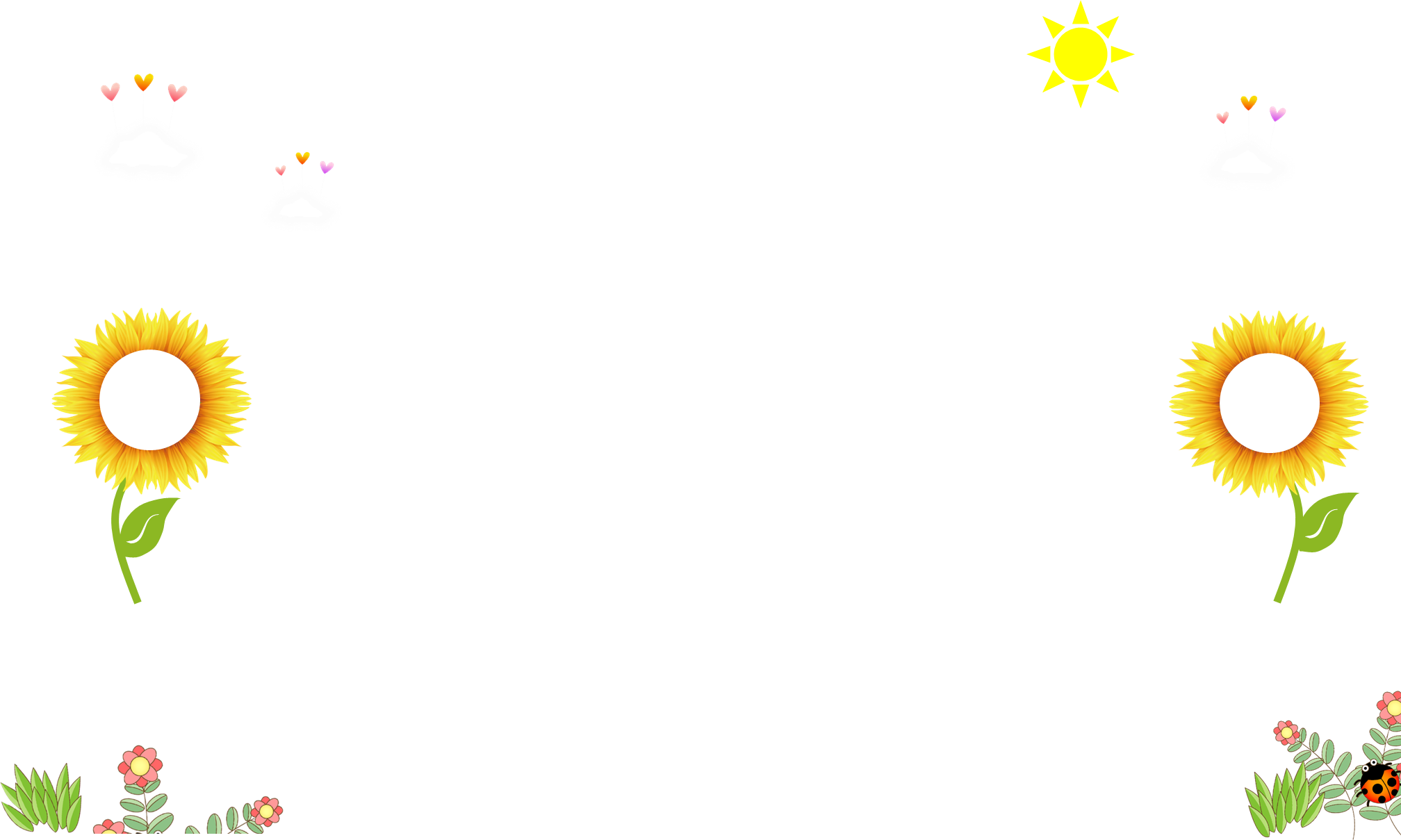 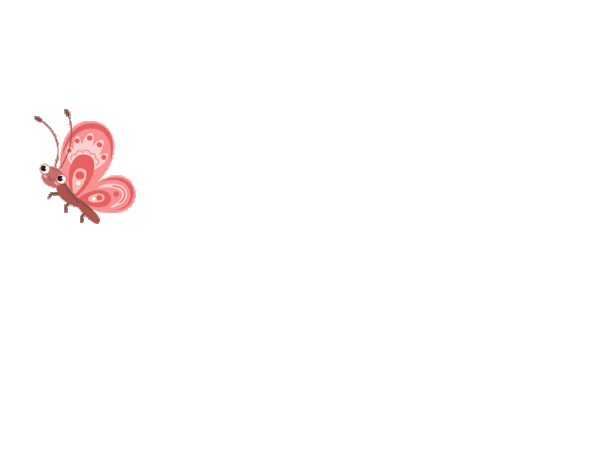 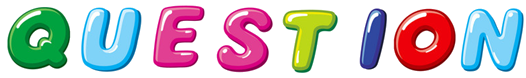 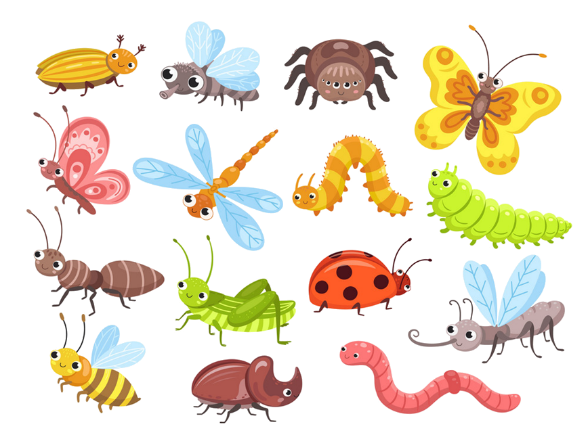 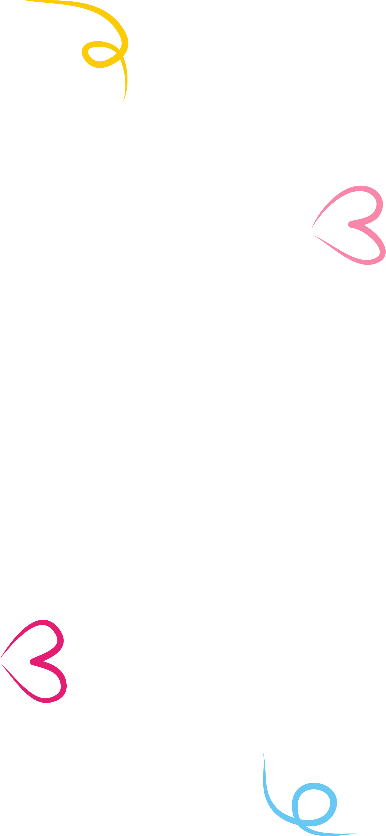 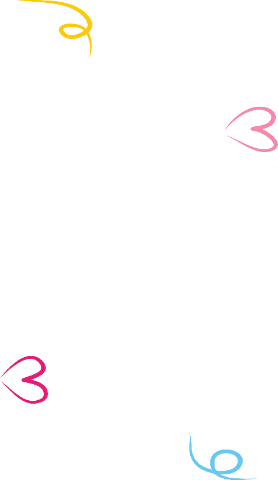 9 x 6 = …?...
Đáp án: 54
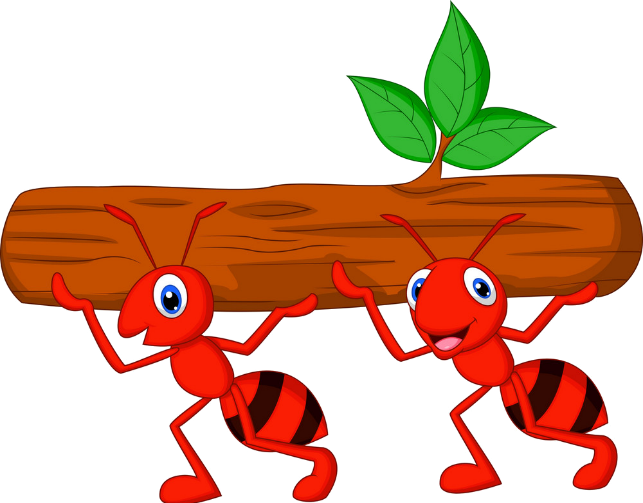 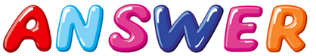 Next
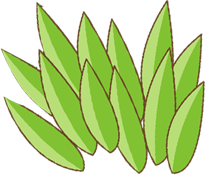 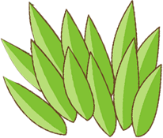 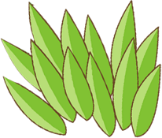 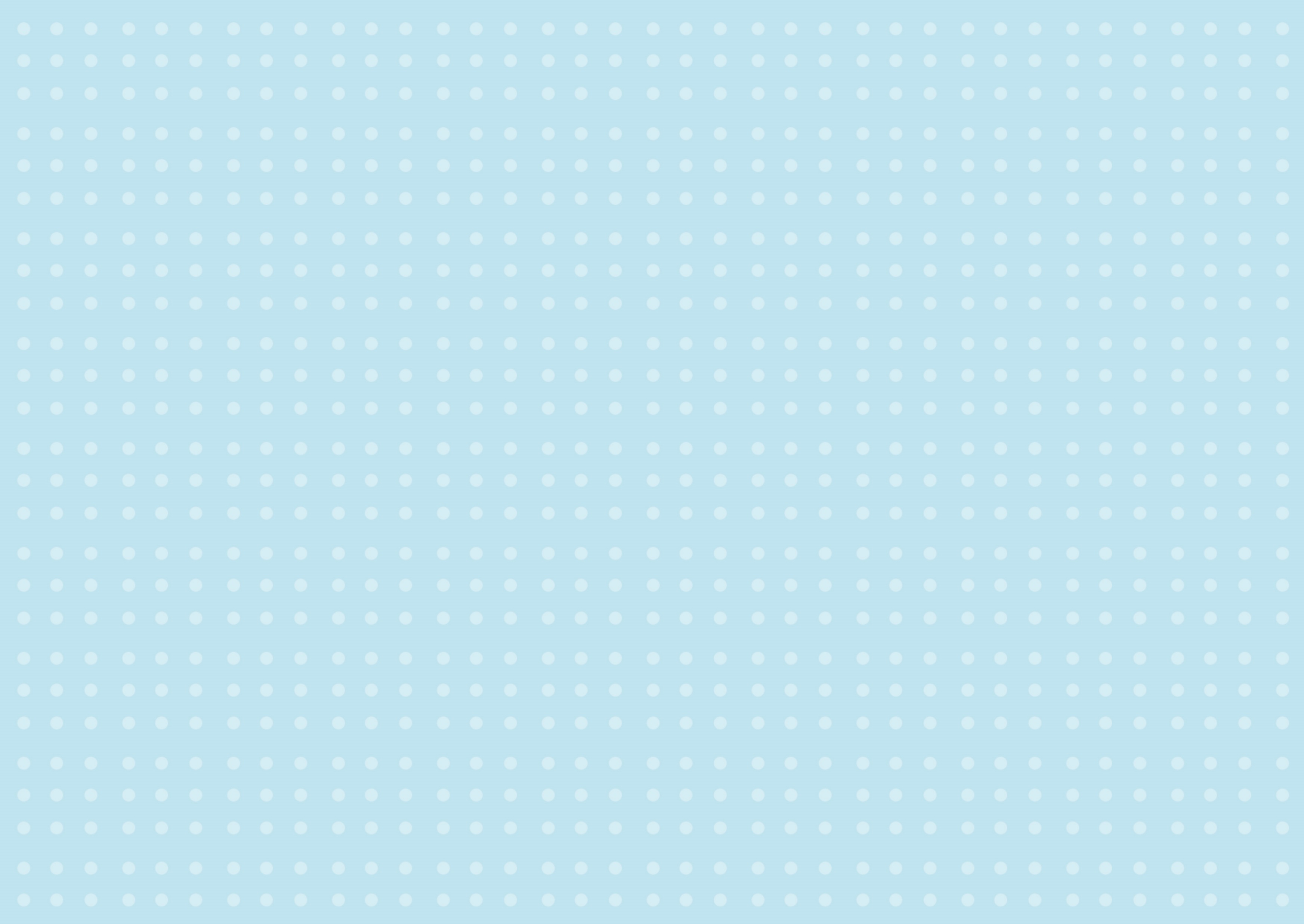 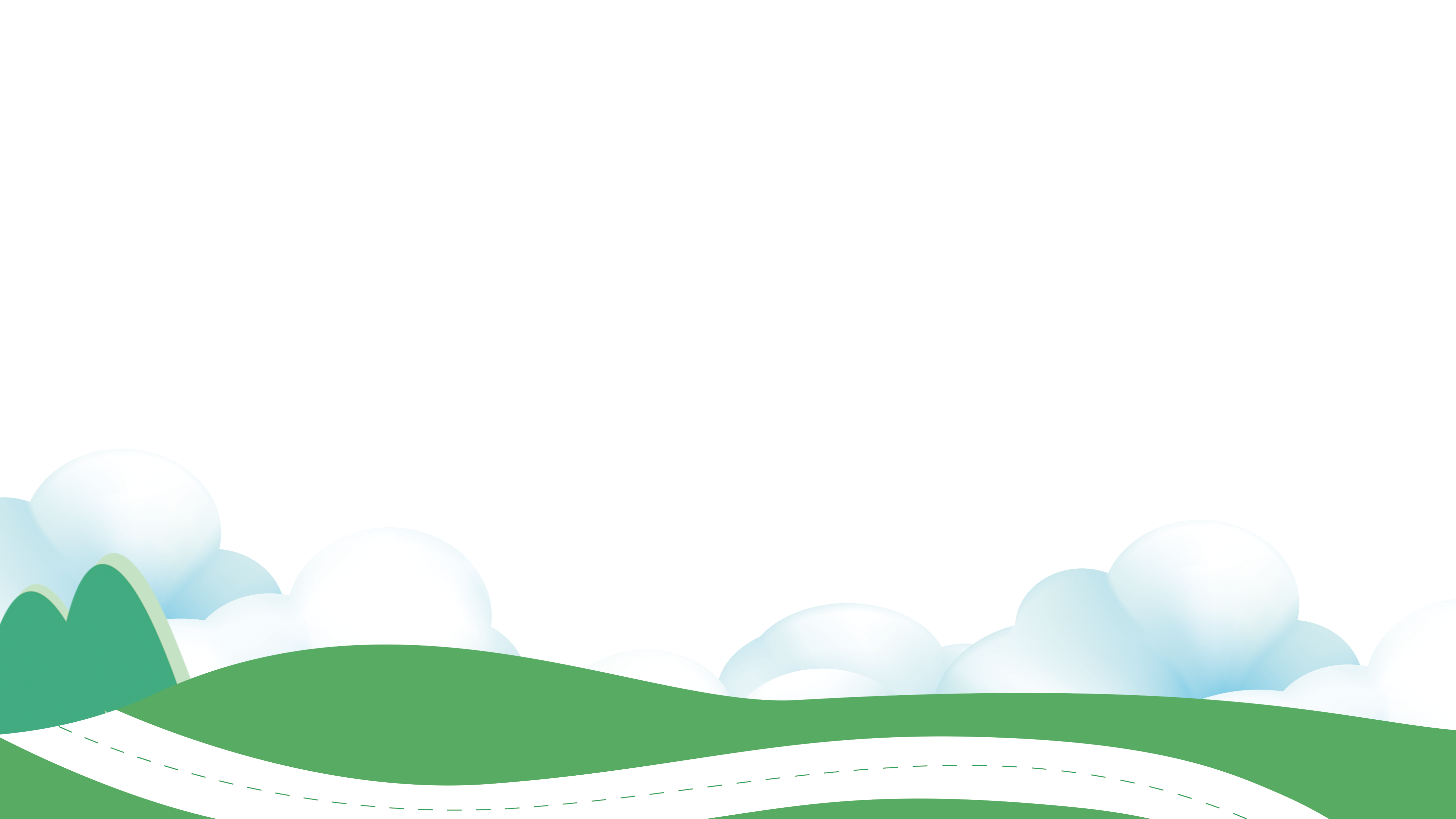 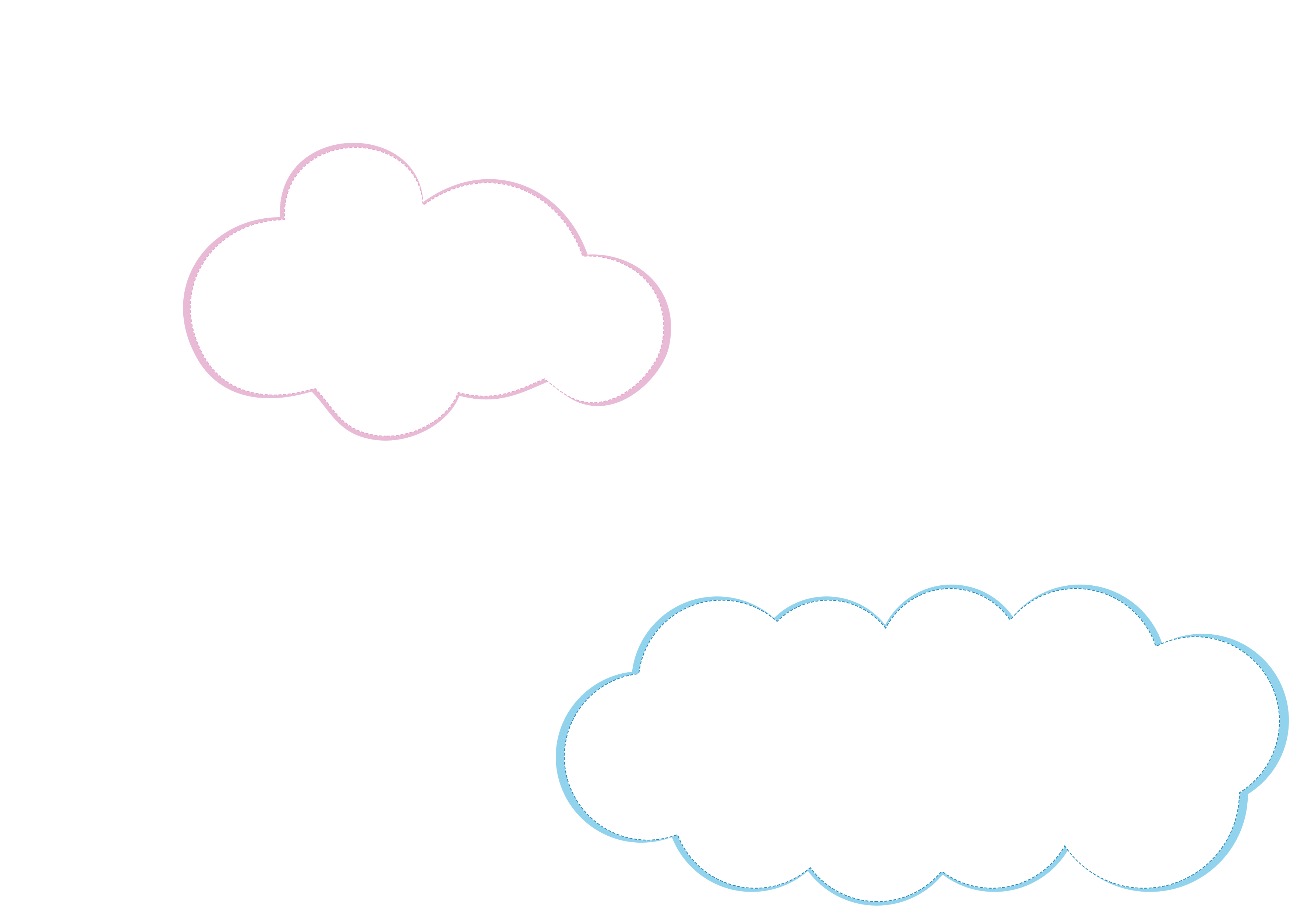 Thứ … ngày … tháng … năm
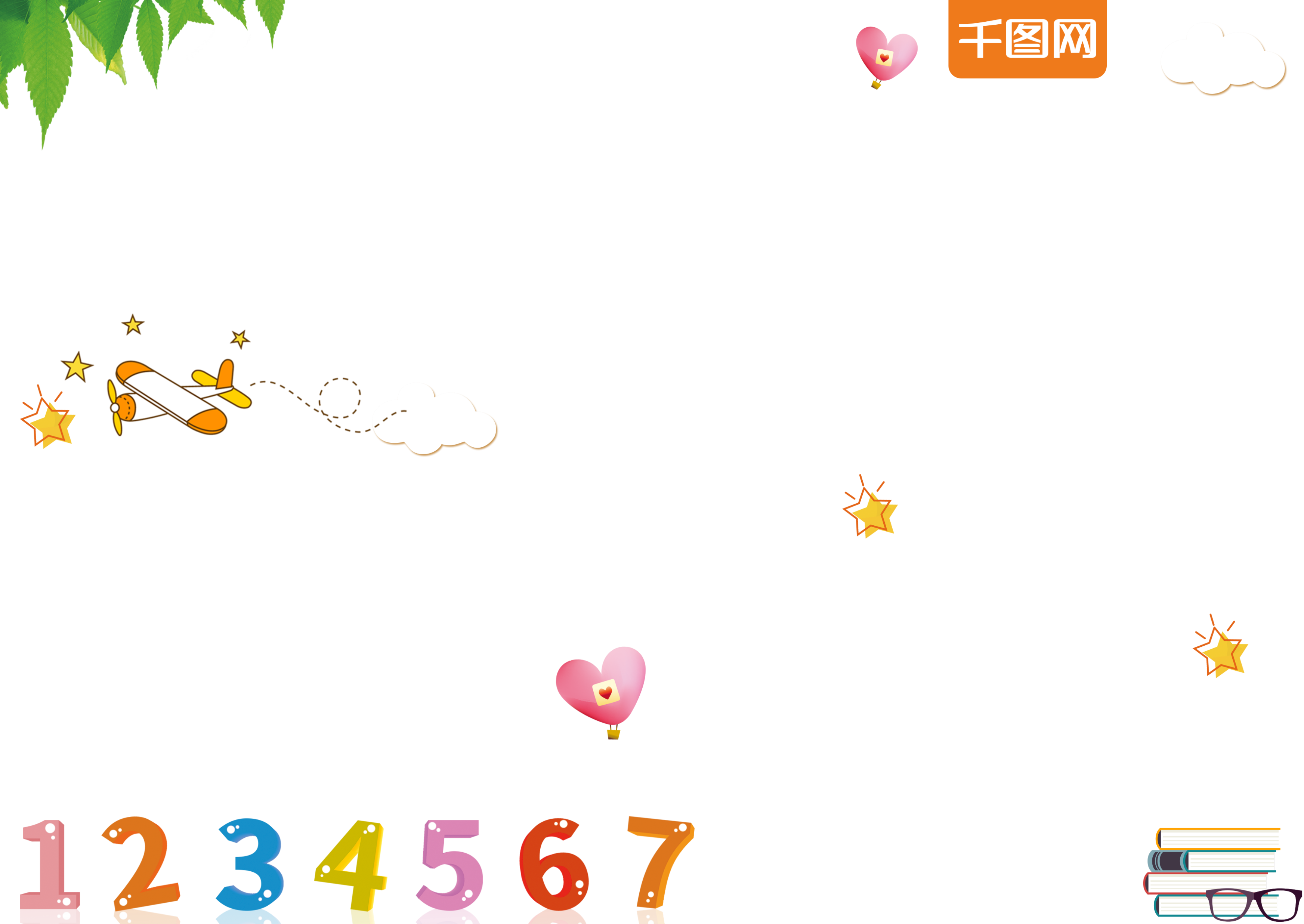 Toán
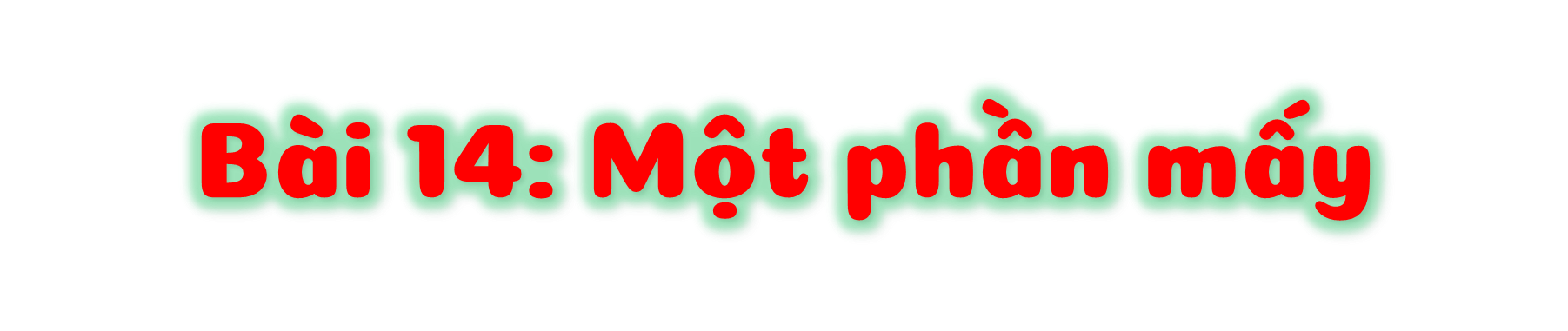 Tiết 1
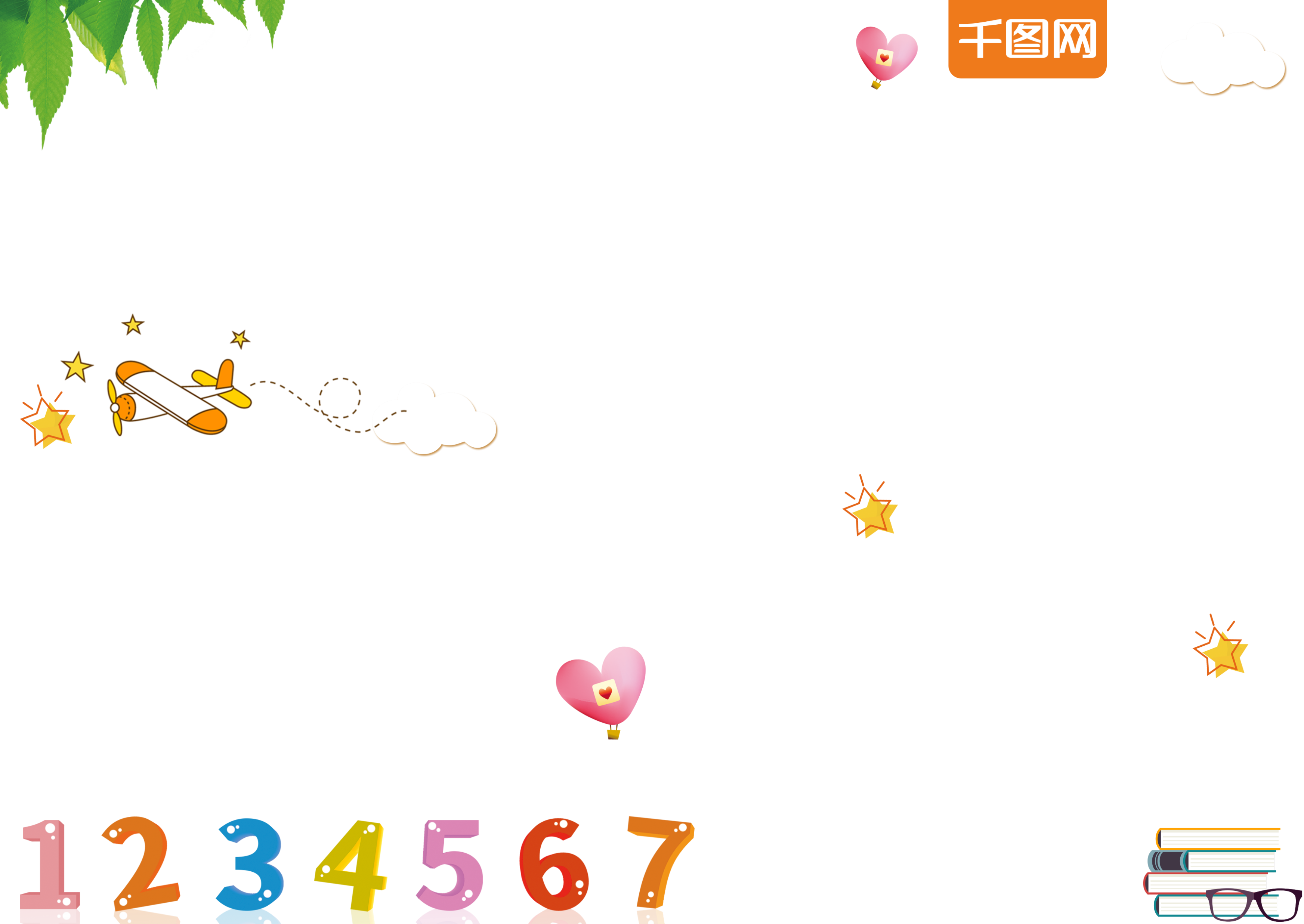 Có thêm Việt và Nam nên chúng mình sẽ chia cái bánh thành bốn phần bằng nhau.
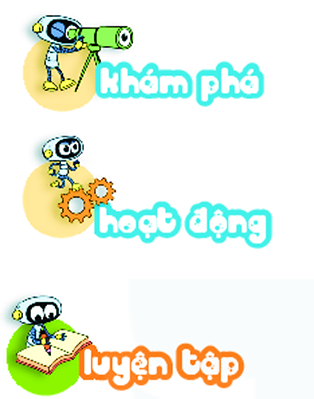 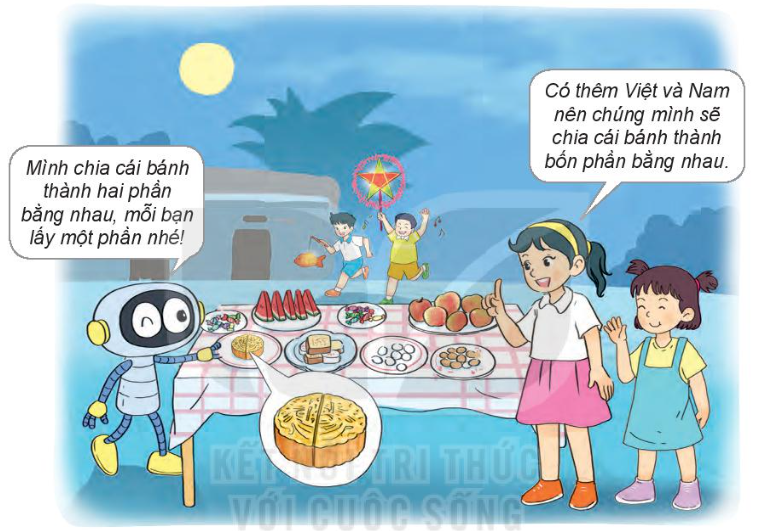 Mình chia cái bánh thành hai phần bằng nhau, mỗi bạn lấy một phần nhé!
8
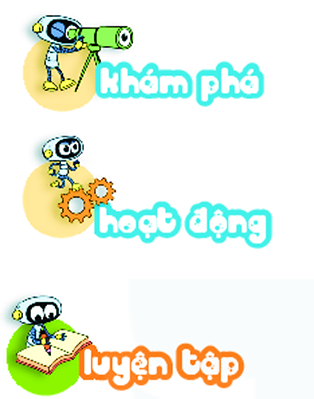 Chia hình tròn thành 2 phần bằng nhau.
Đã tô màu một phần hai hình tròn

Một phần hai viết là
1
2
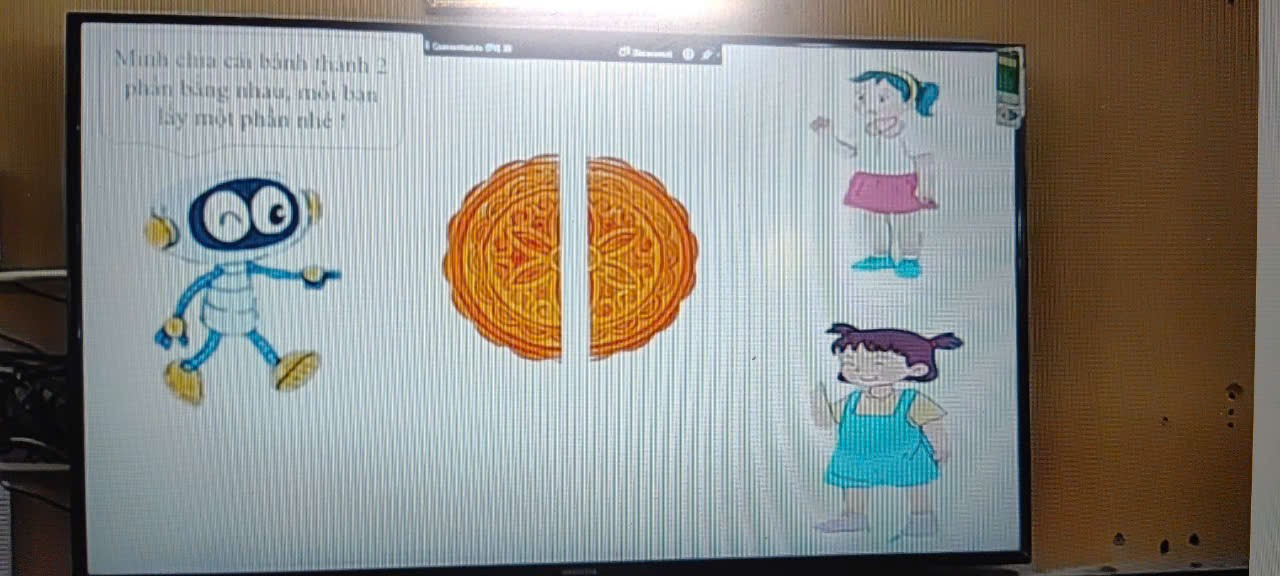 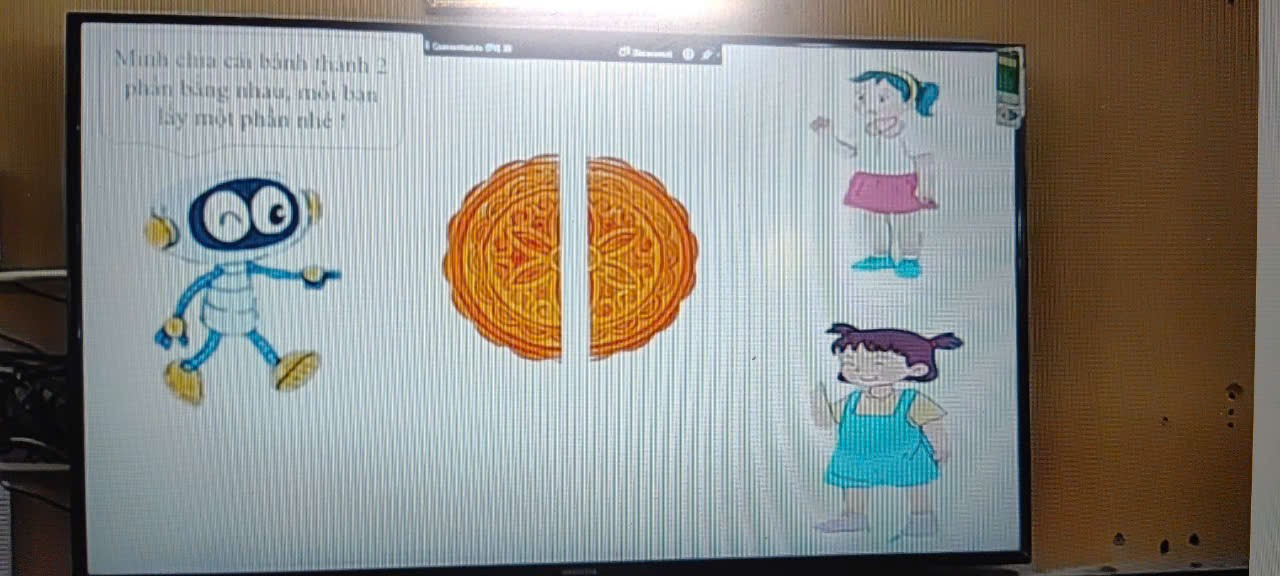 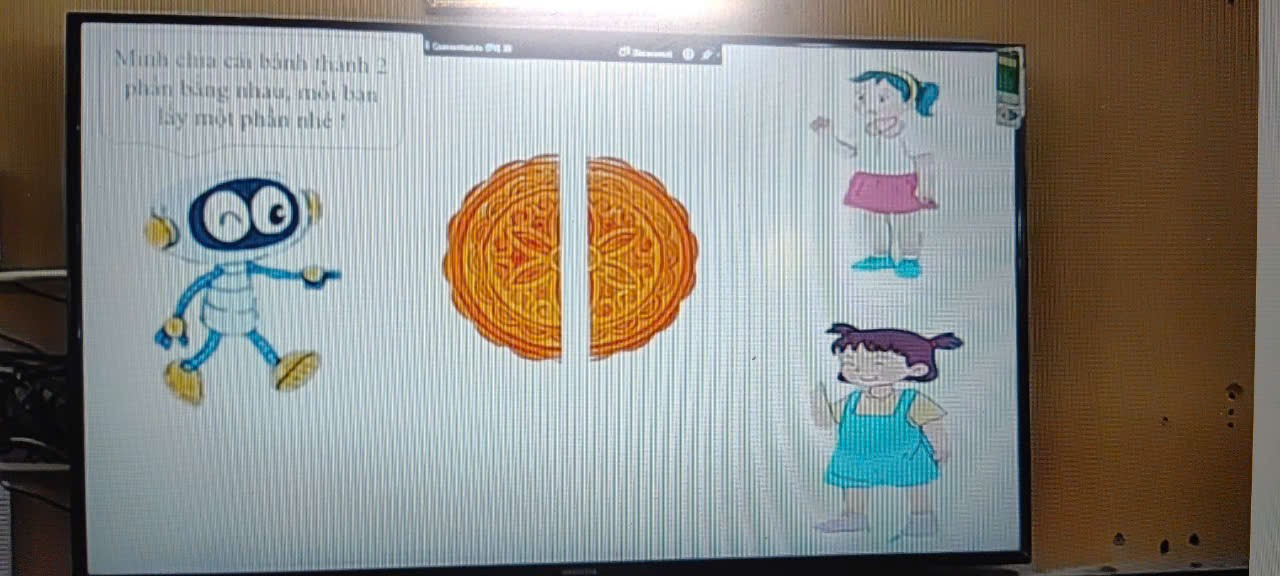 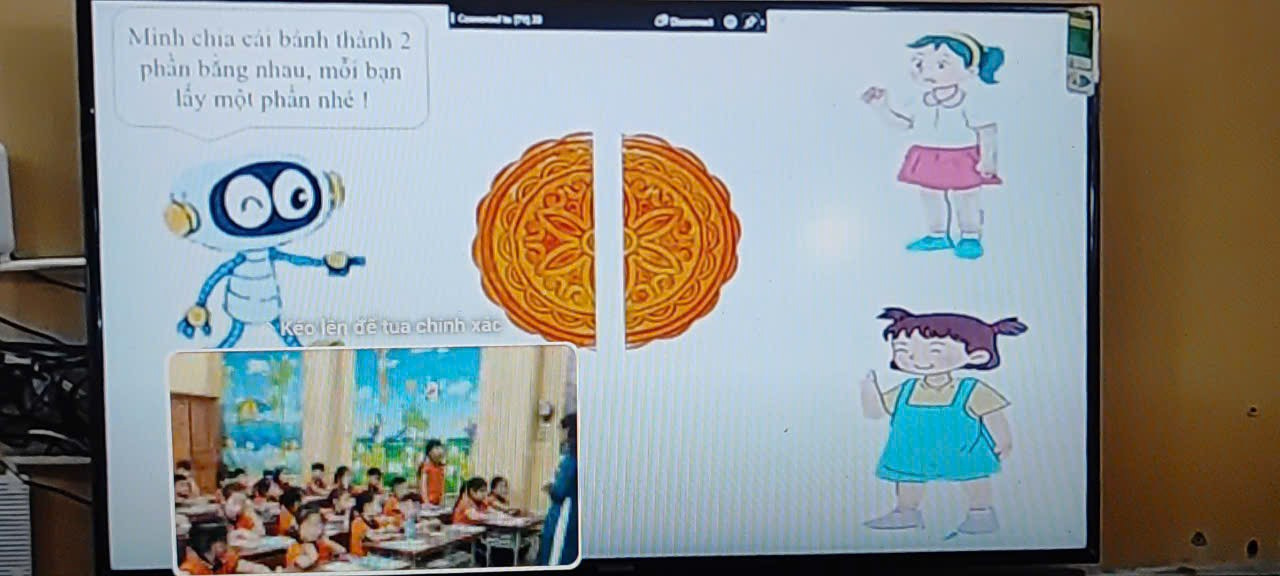 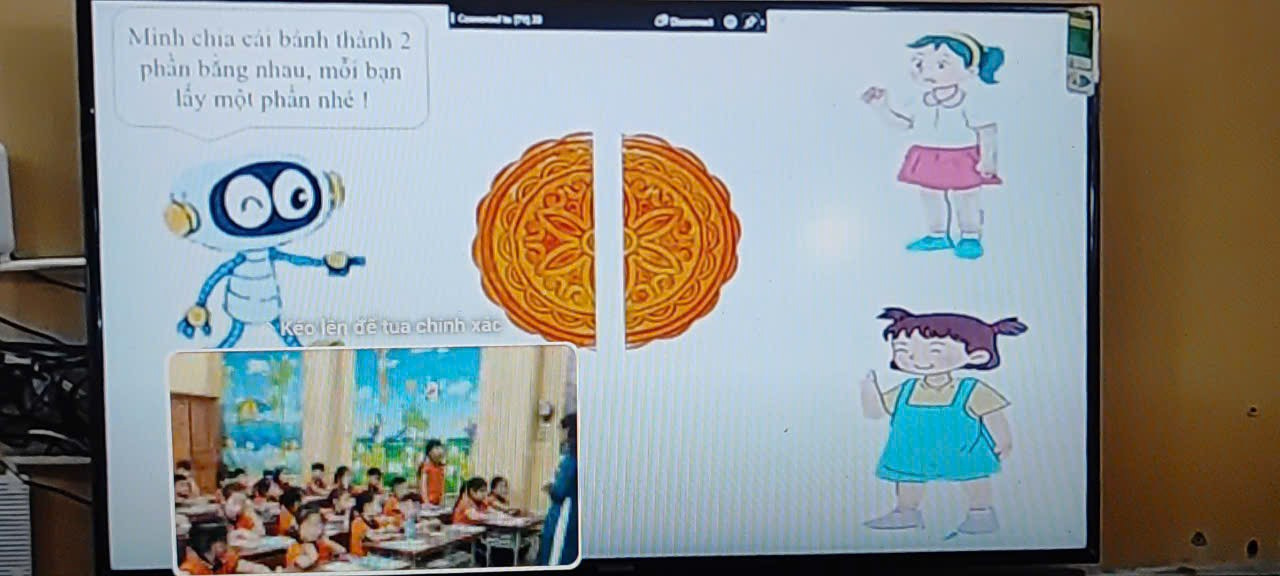 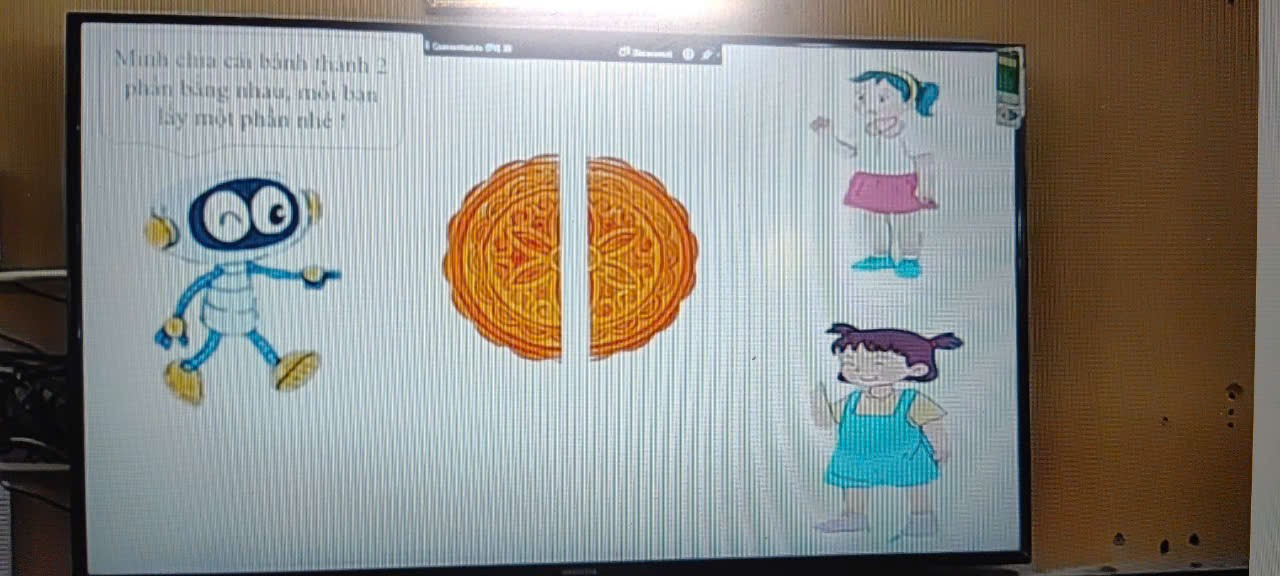 10
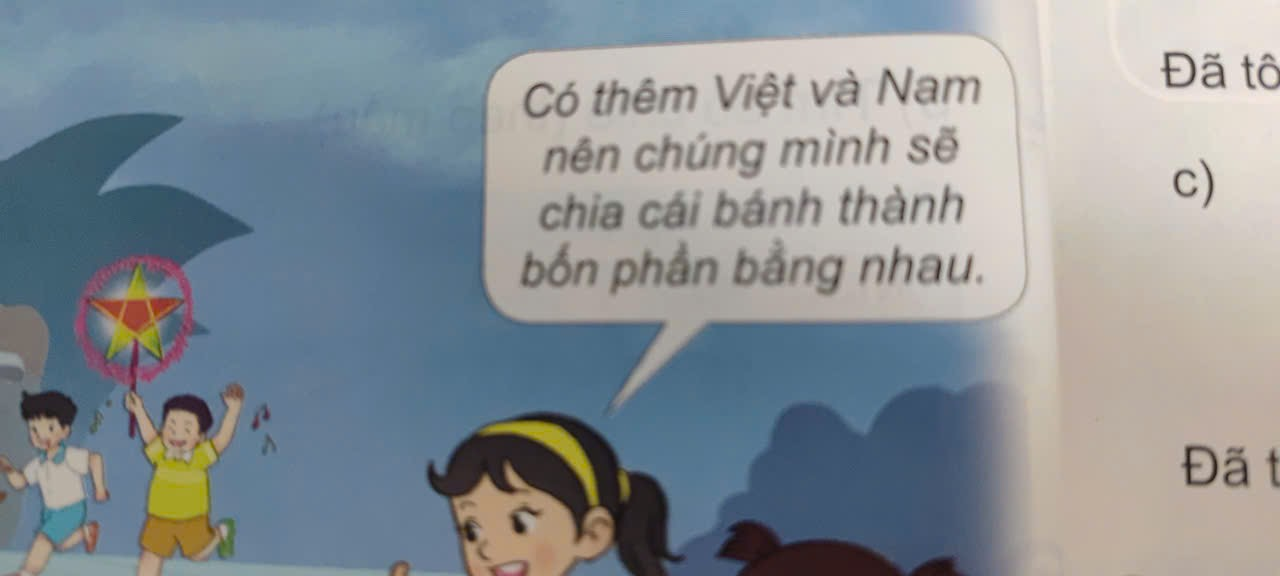 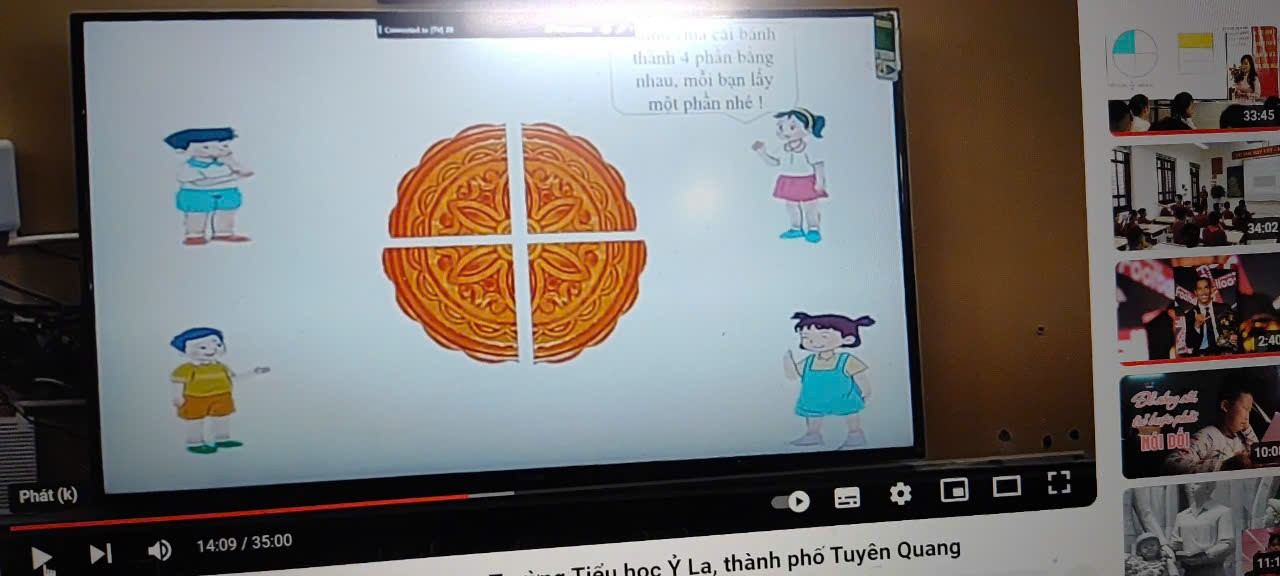 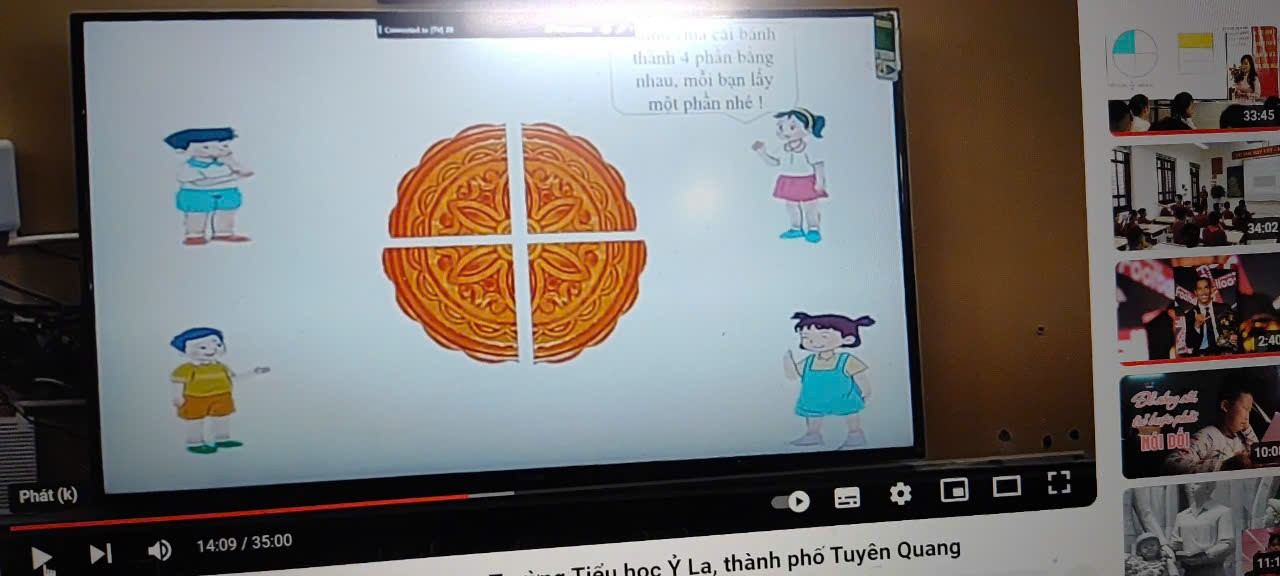 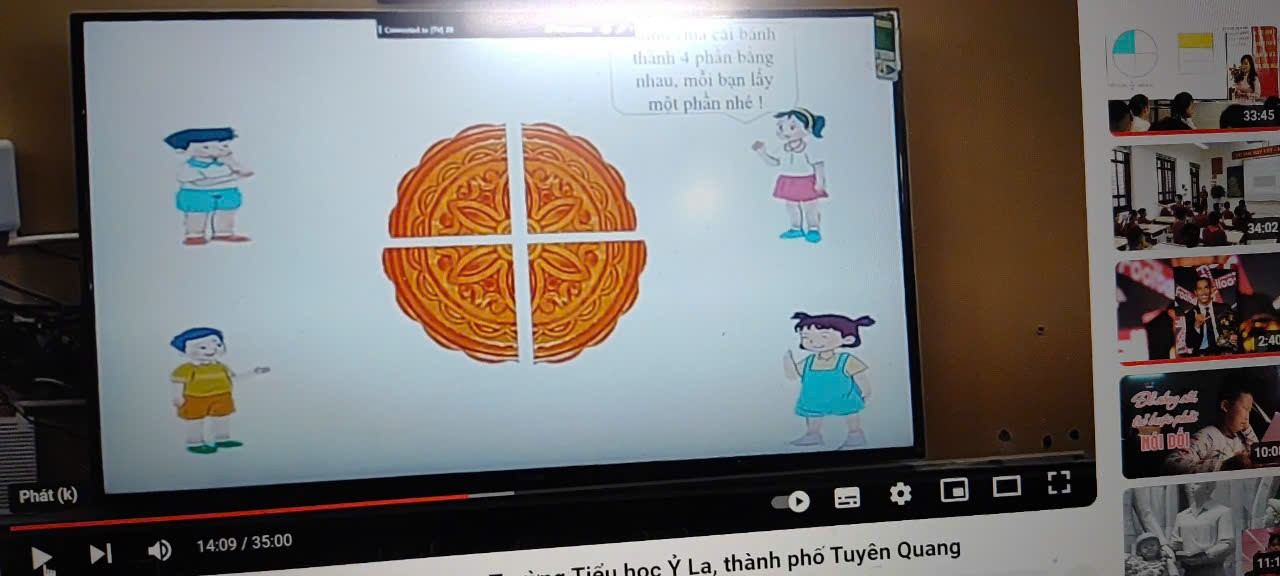 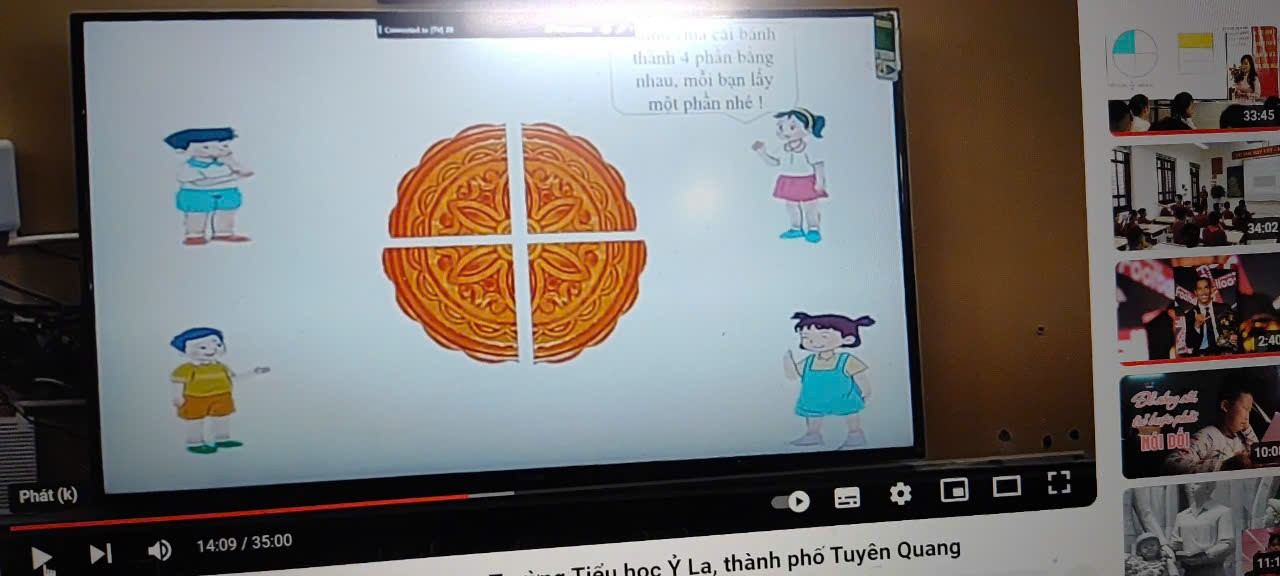 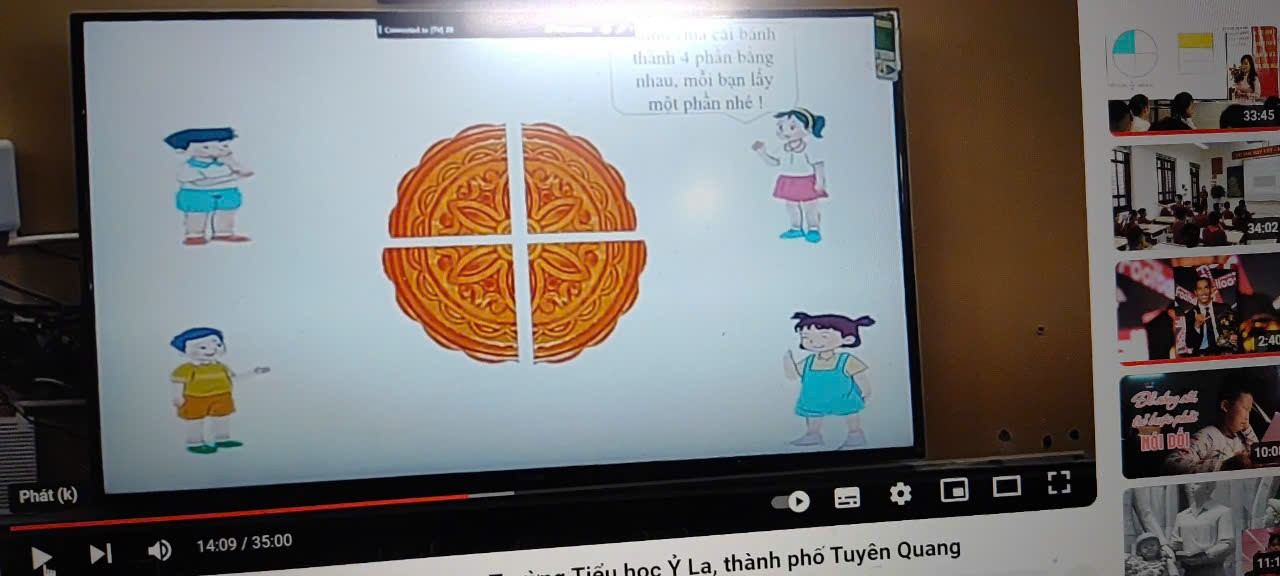 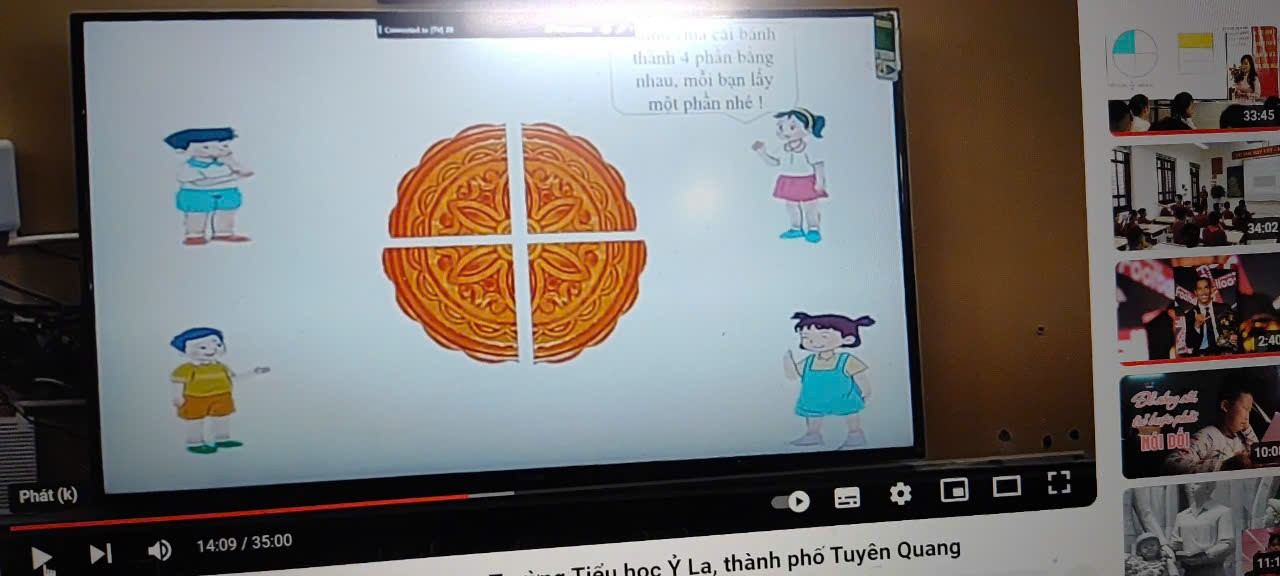 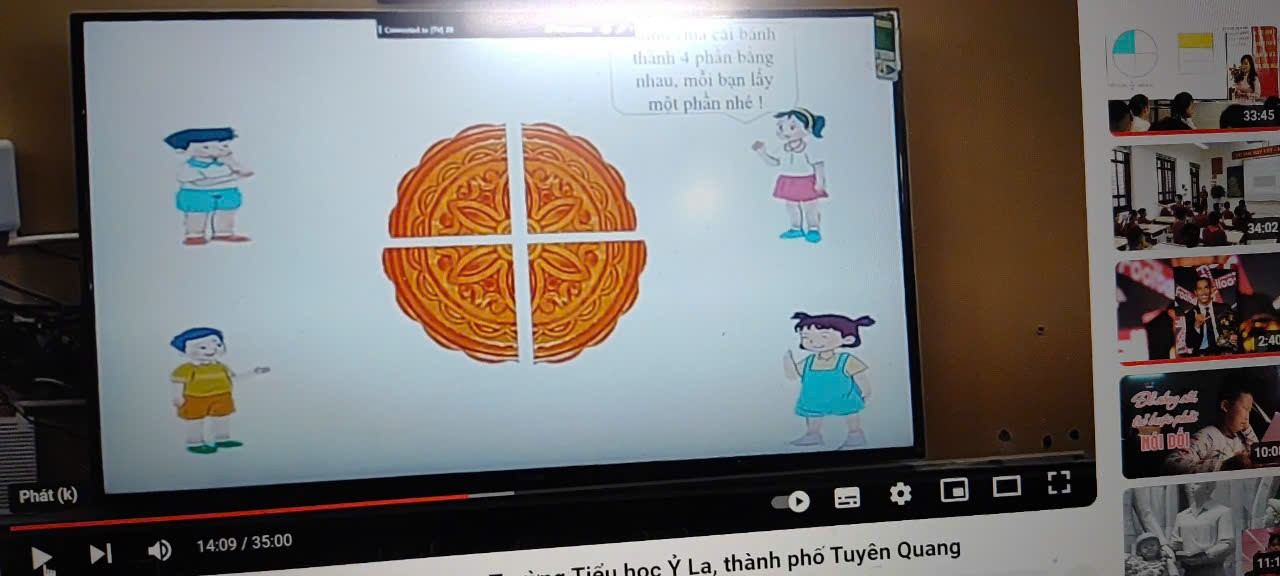 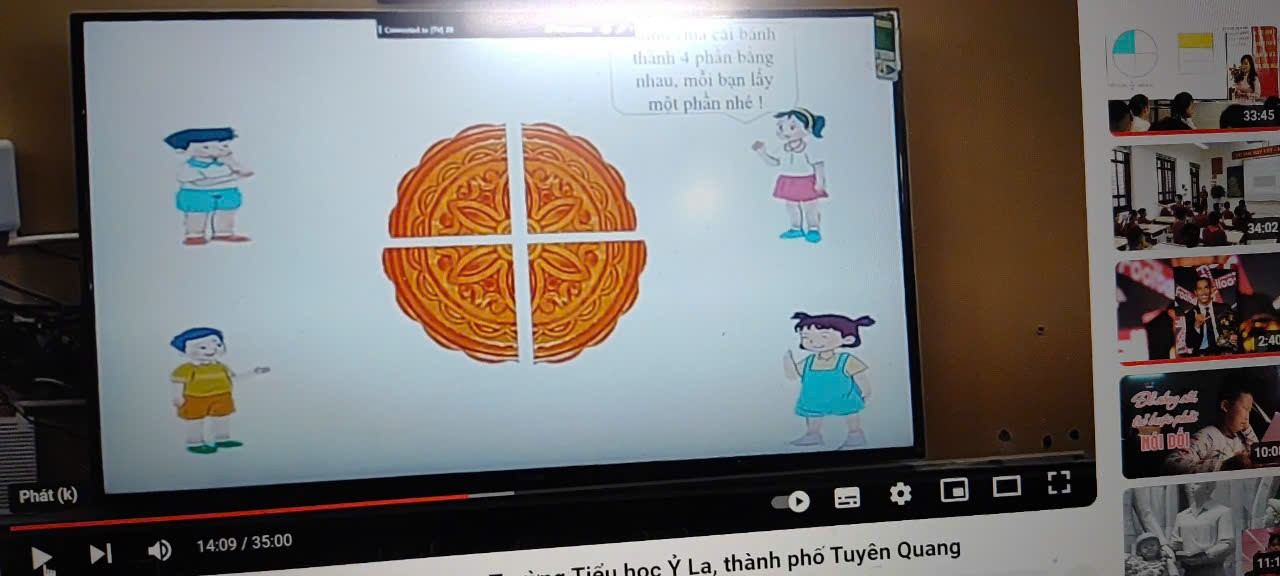 11
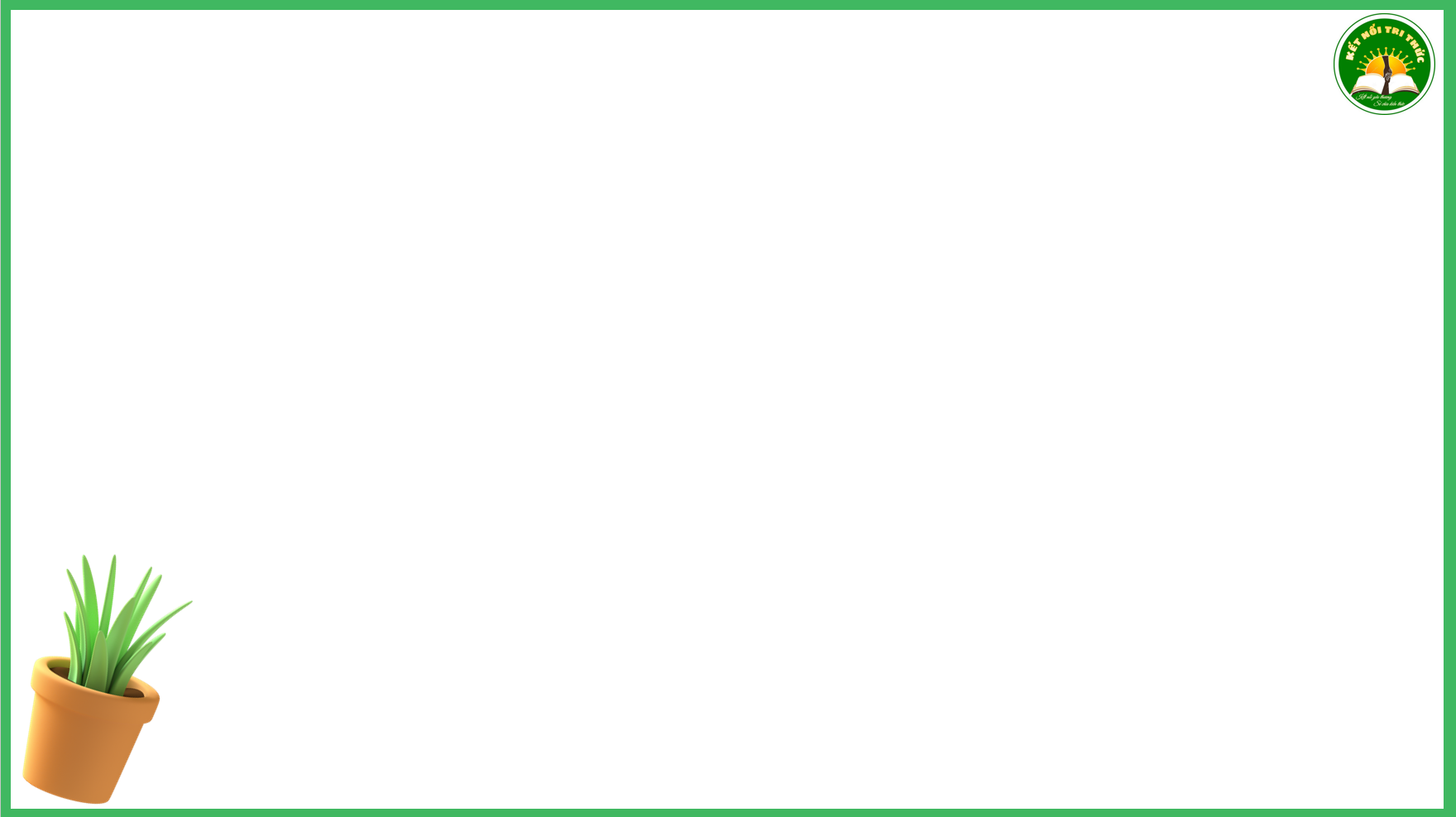 a)
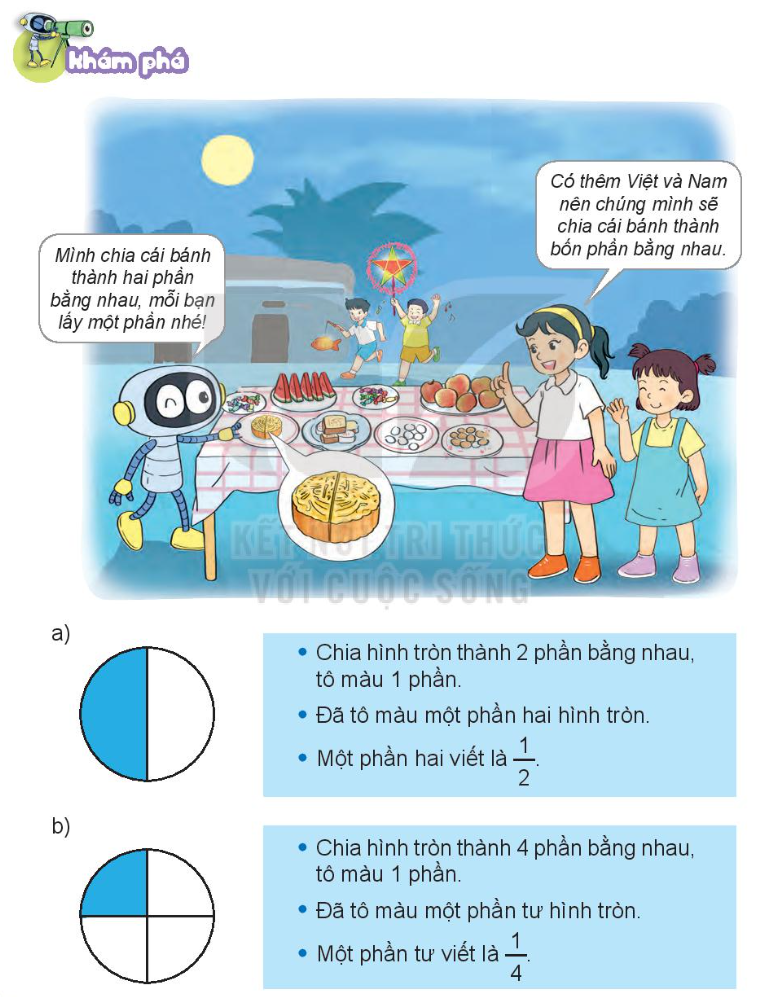 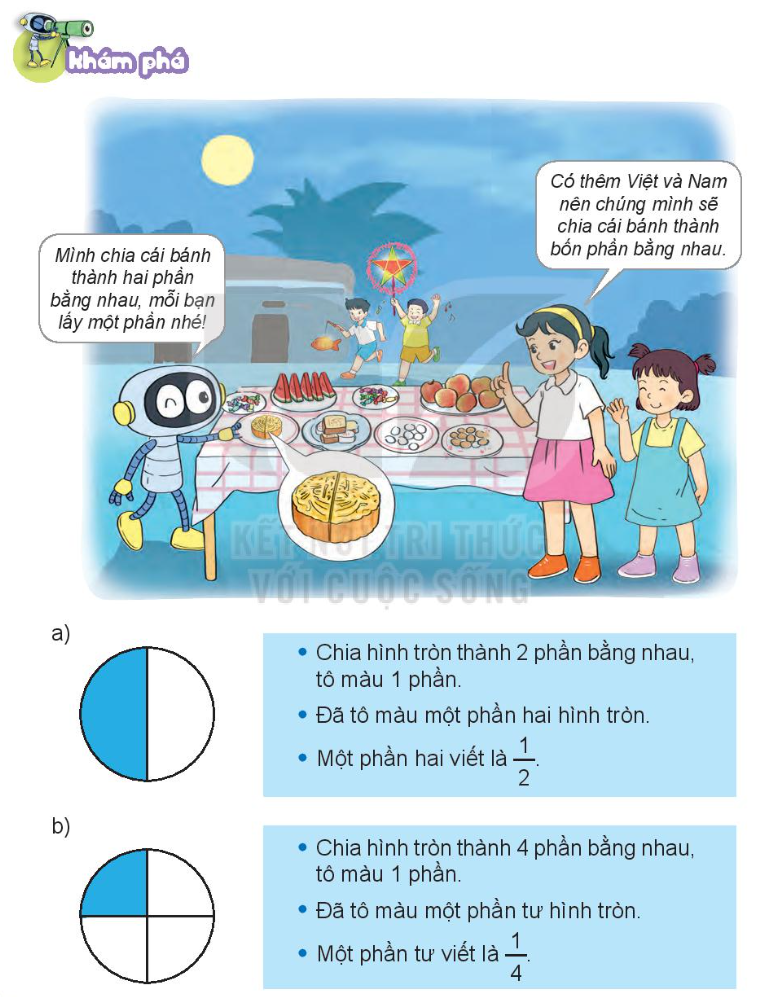 b)
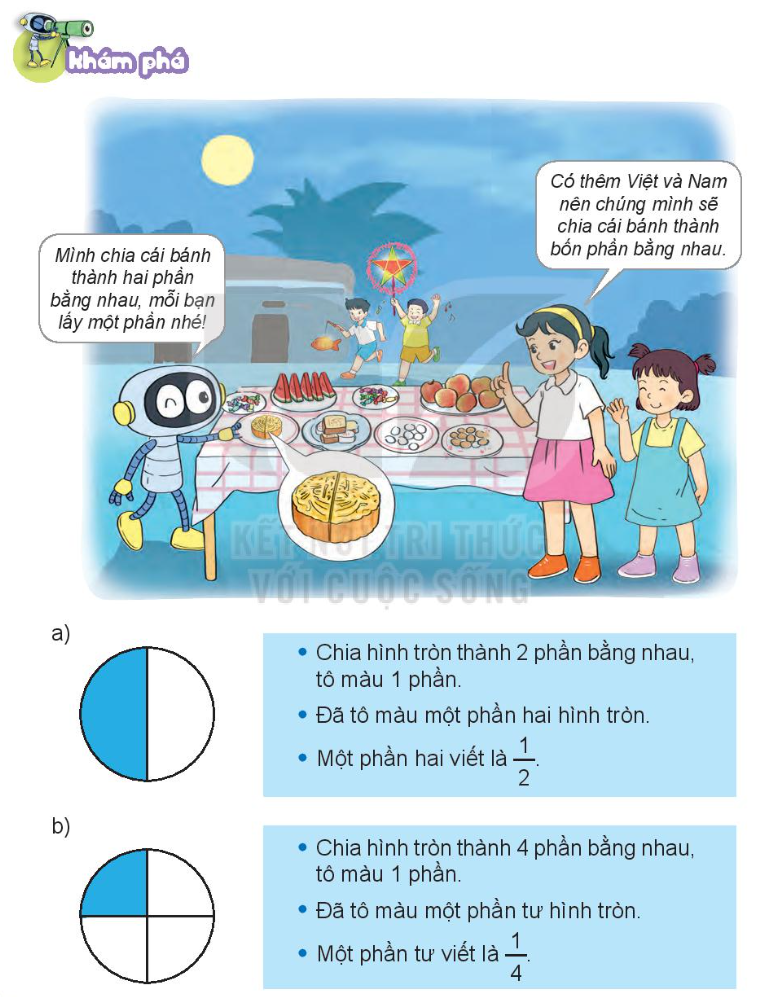 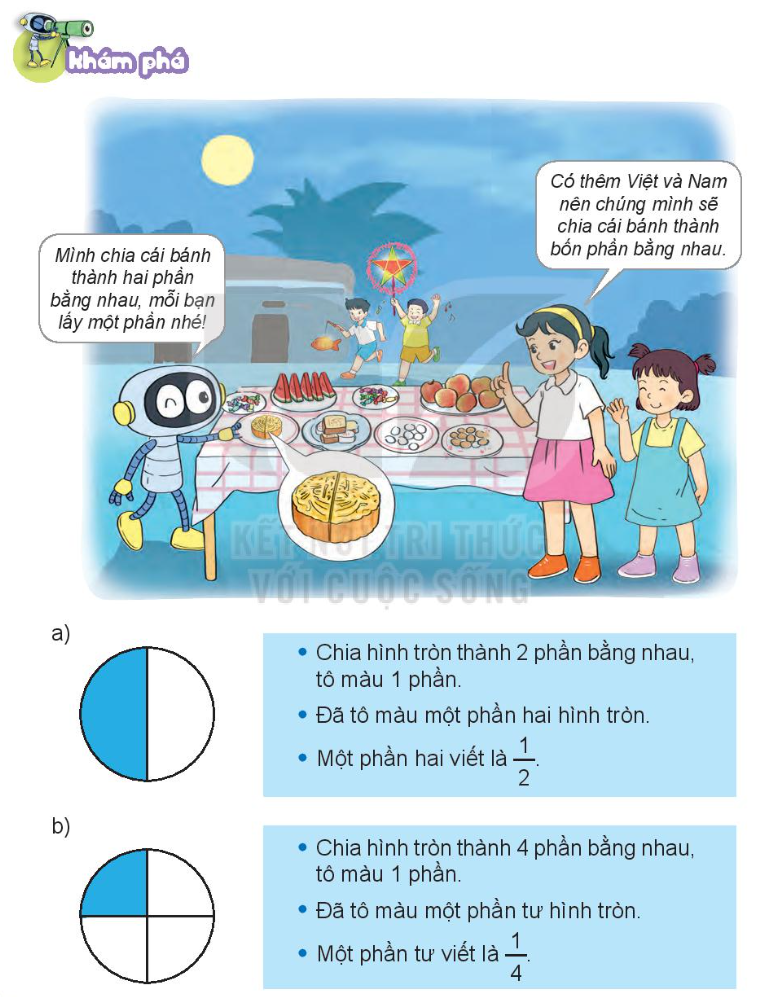 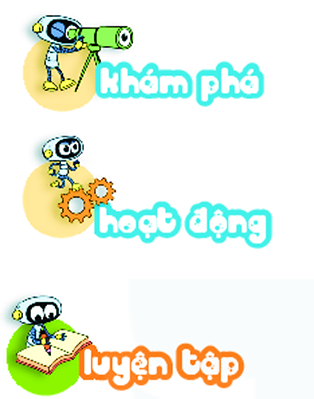 1
Đ, S ?
b)
a)
S
?
?
?
?
Đ
Đ
Đ
Chọn cách đọc phù hợp với cách viết một phần mấy ở mỗi hình
2
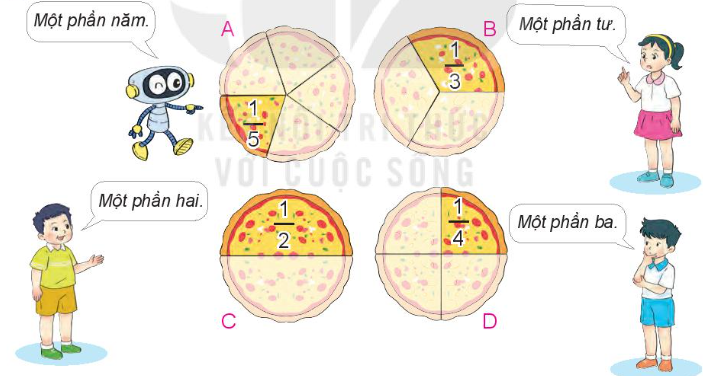 Trò chơi: Ai nhanh hơn
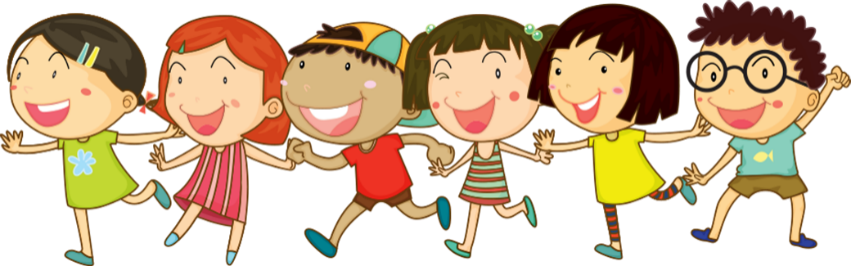 Luật chơi: Chia hai đội chơi, mỗi đội gồm 4 học sinh, mỗi HS lần lượt nối bóng nói với miếng bánh thích hợp. Đội nào đúng và nhanh hơn là đội thắng cuộc.
Chọn cách đọc phù hợp với cách viết một phần mấy ở mỗi hình
2
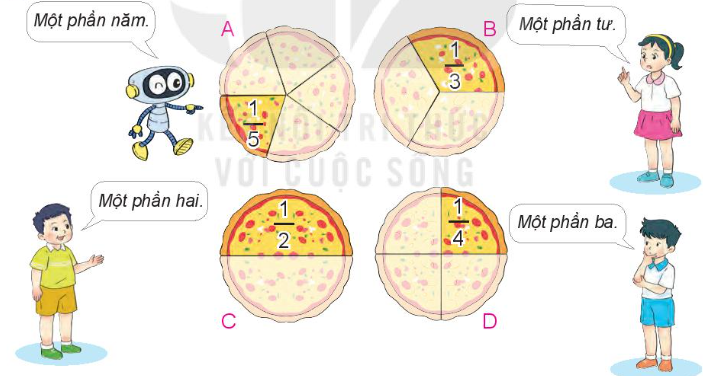 3
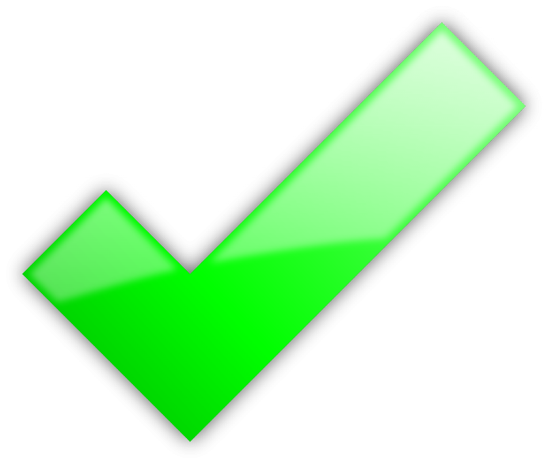 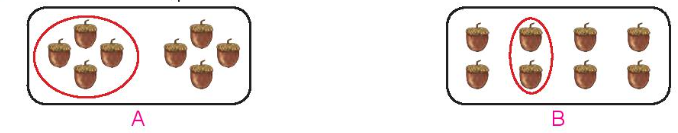 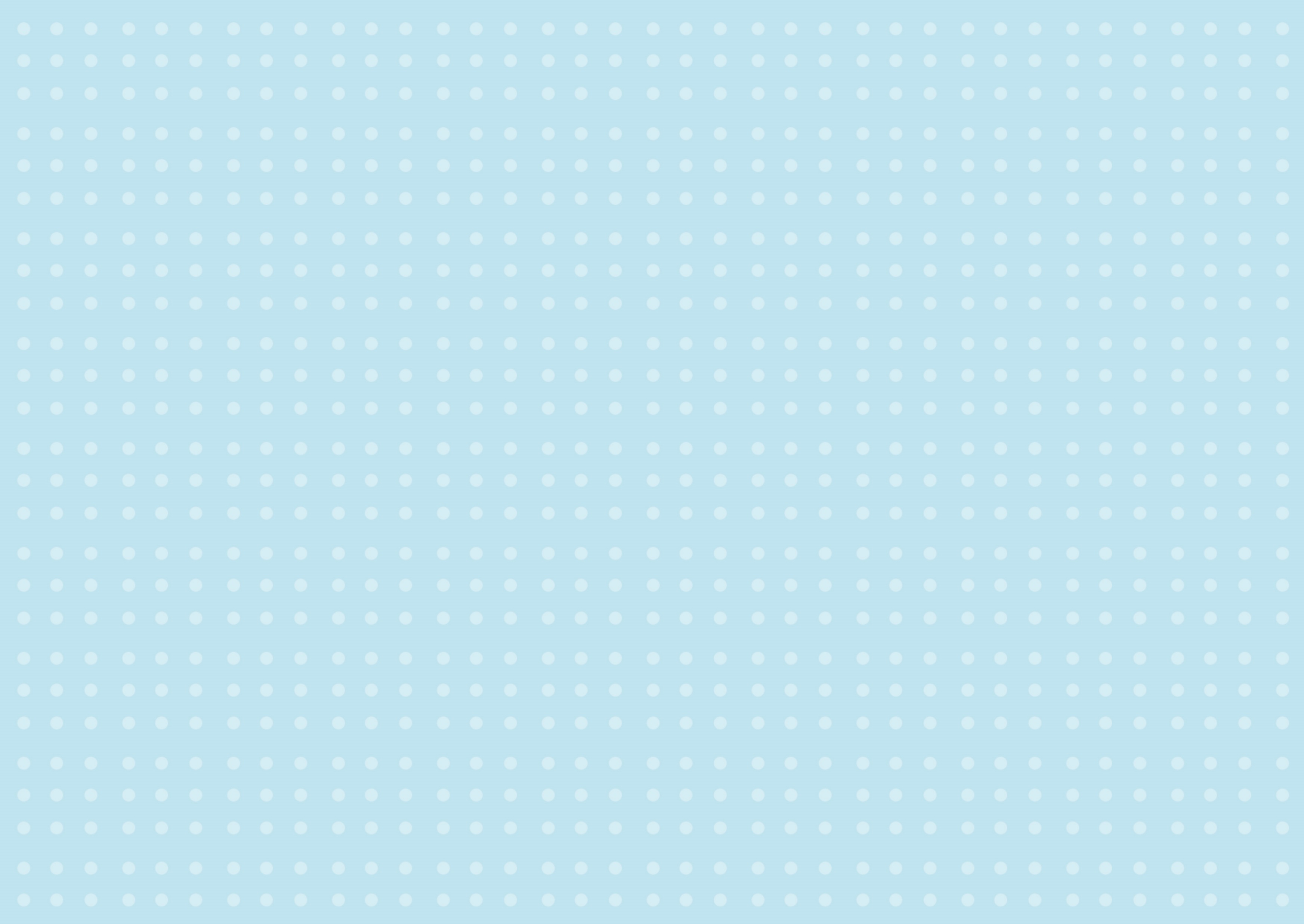 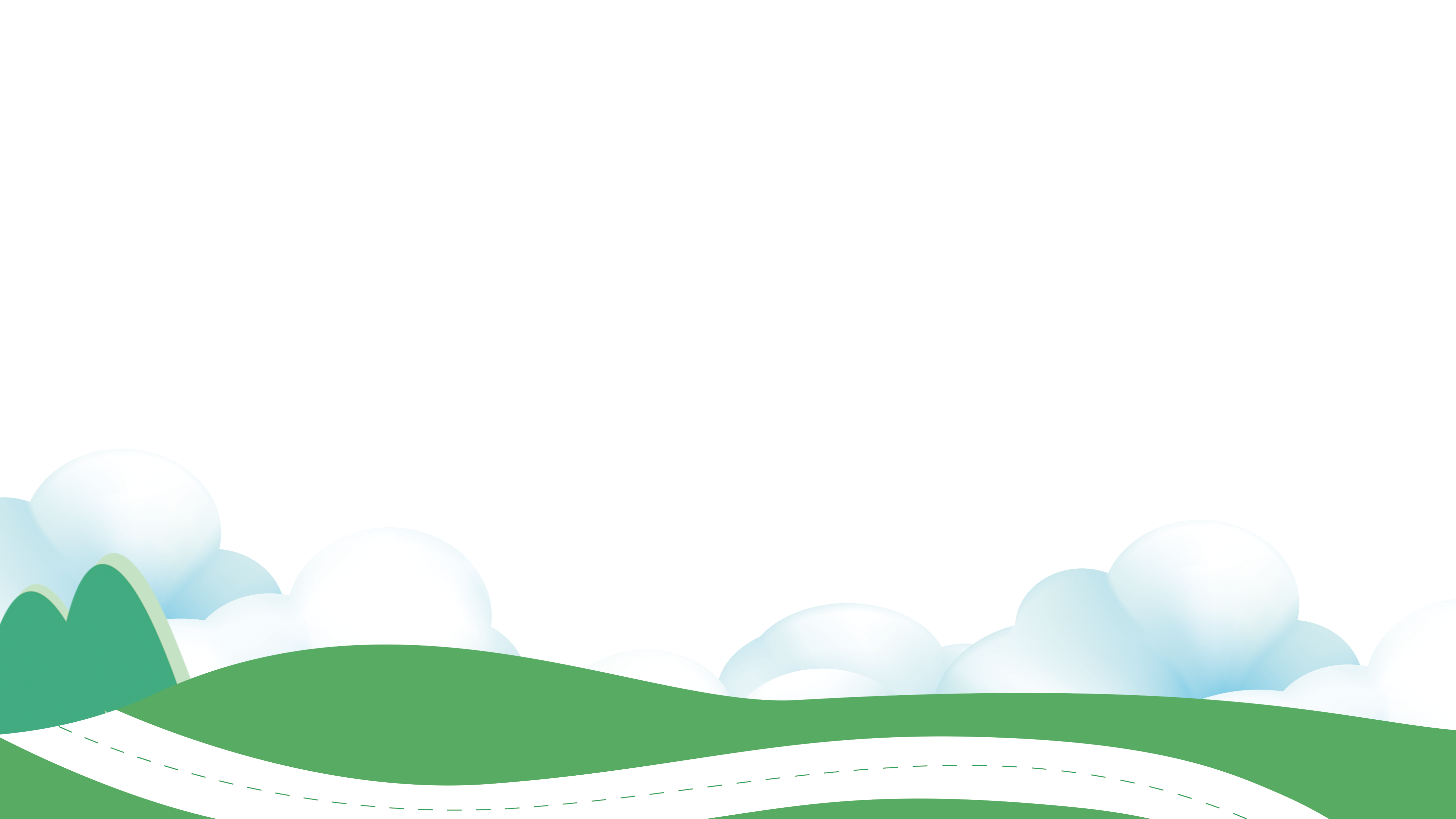 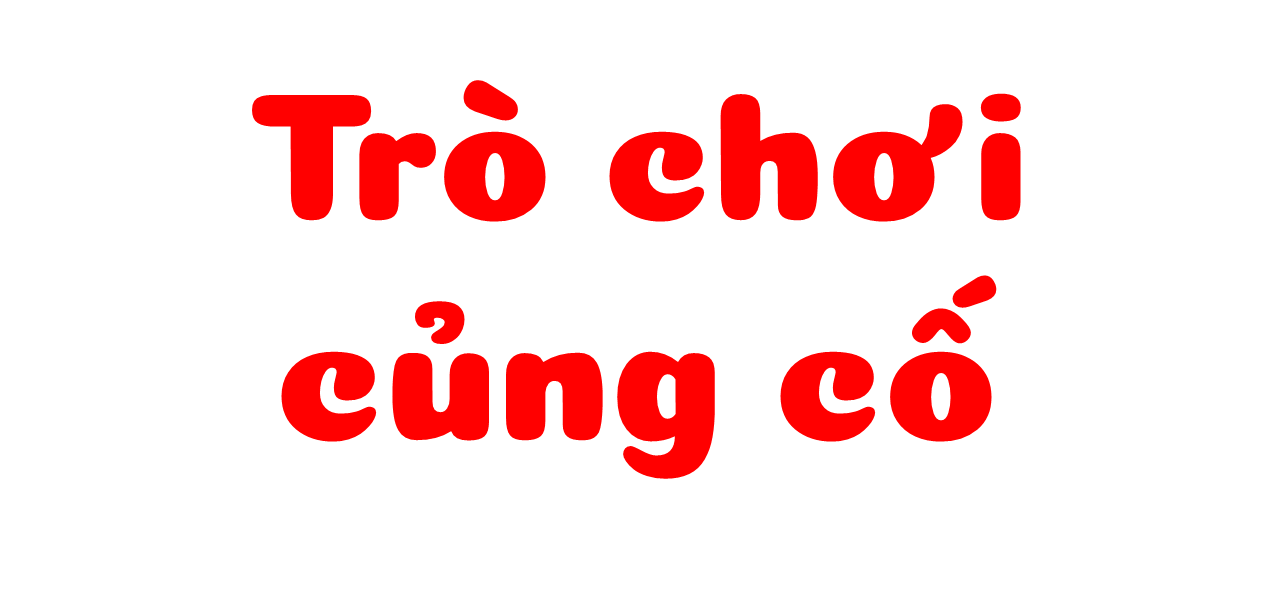 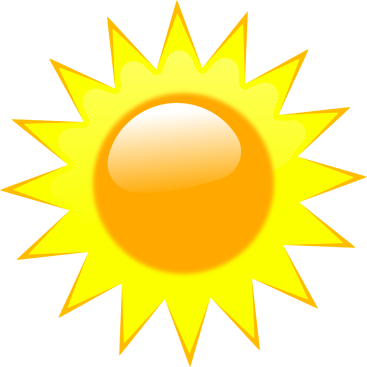 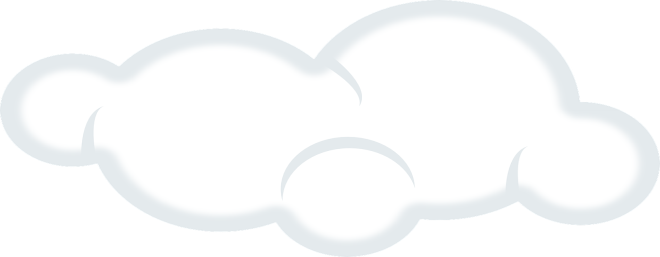 Hãy giúp bạn thỏ chia cà rốt cho các bạn bằng cách trả lời đúng các câu hỏi nhé!
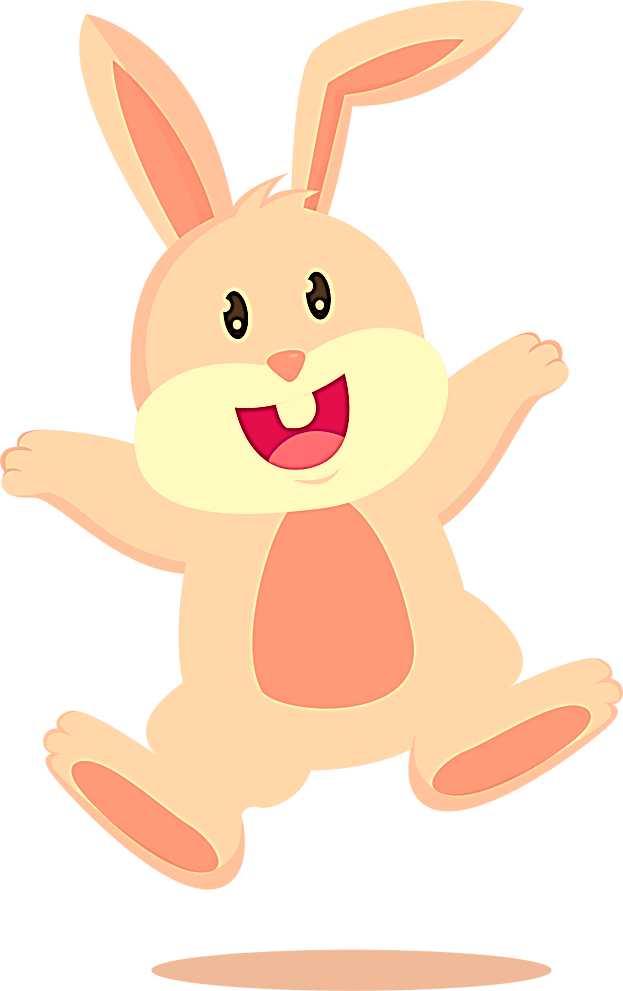 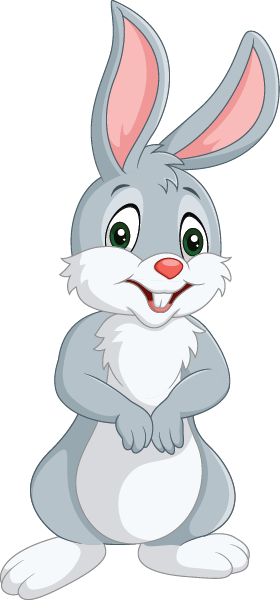 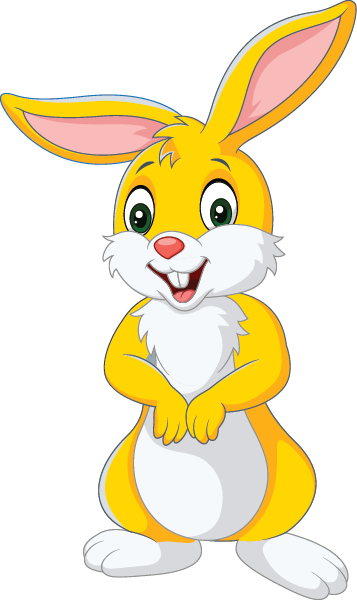 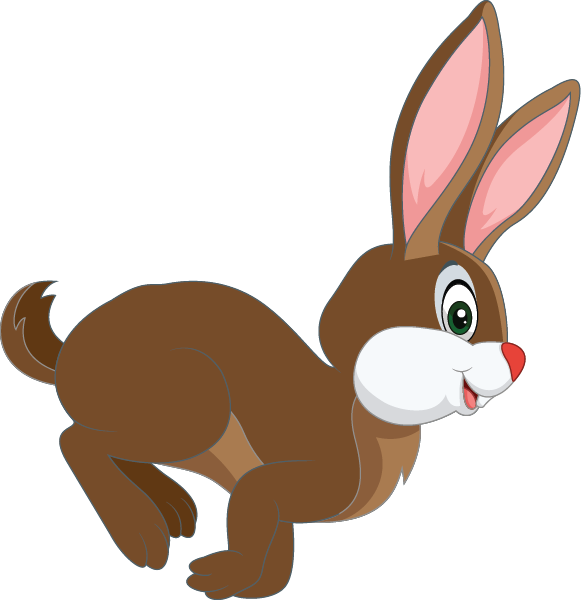 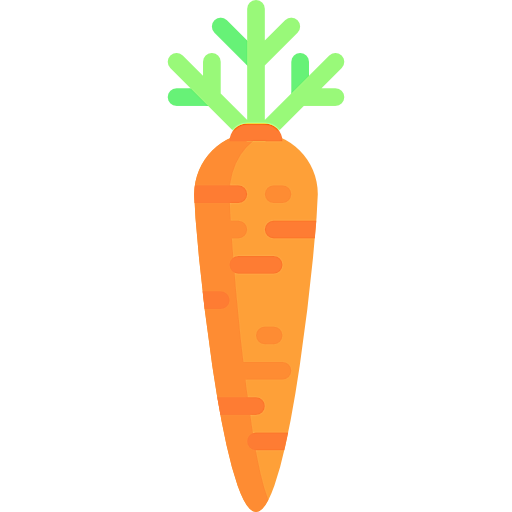 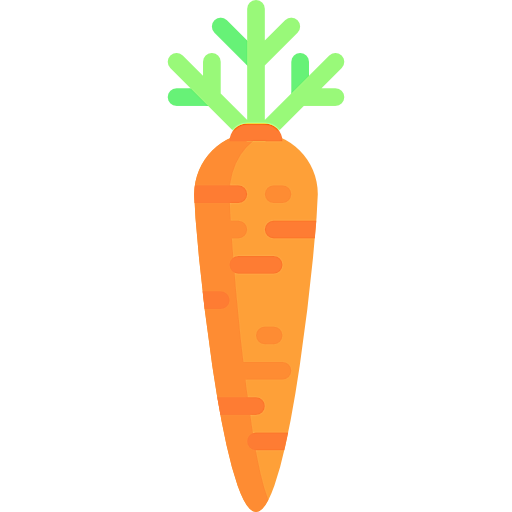 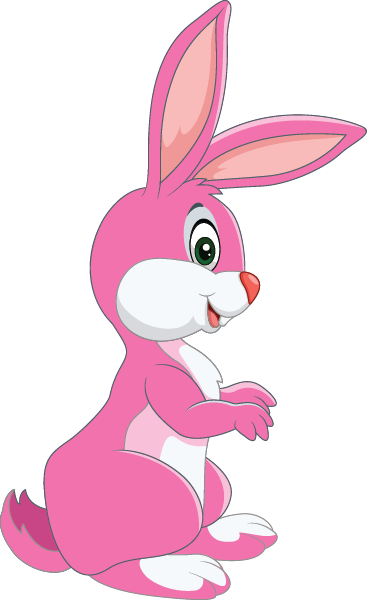 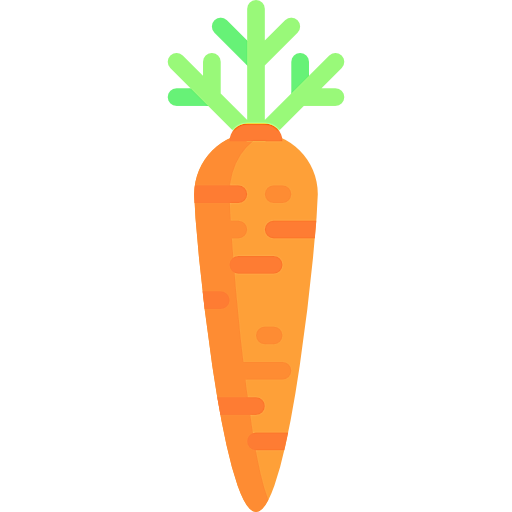 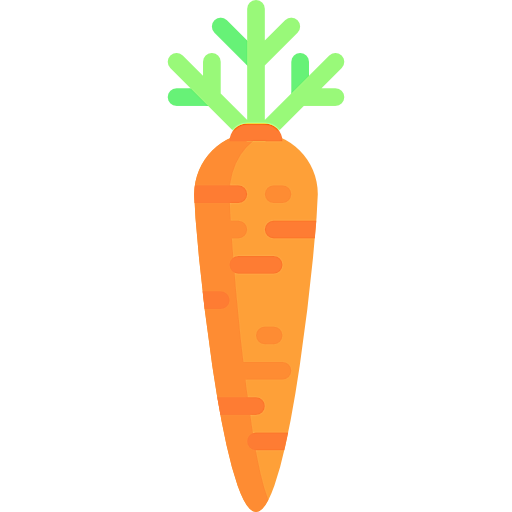 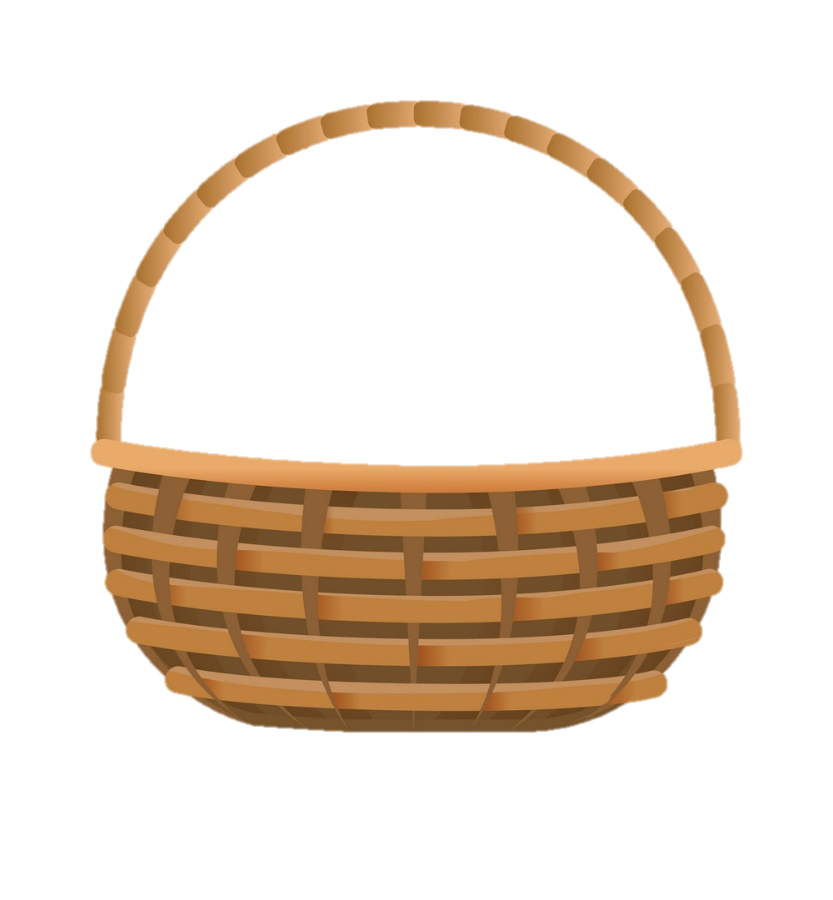 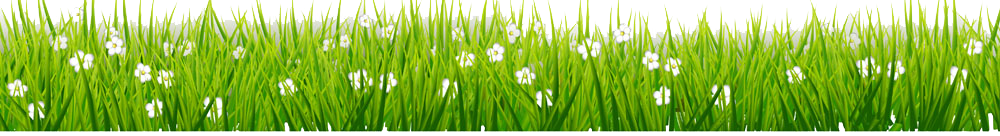 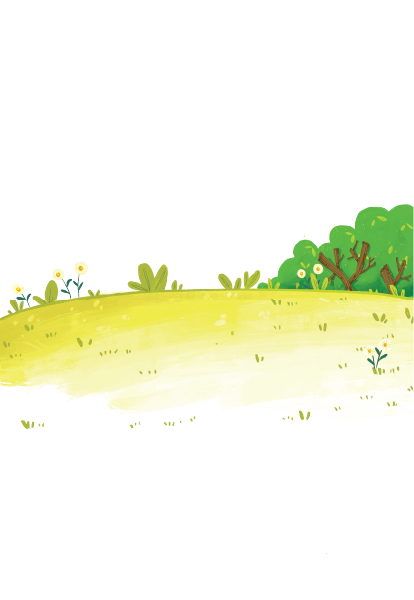 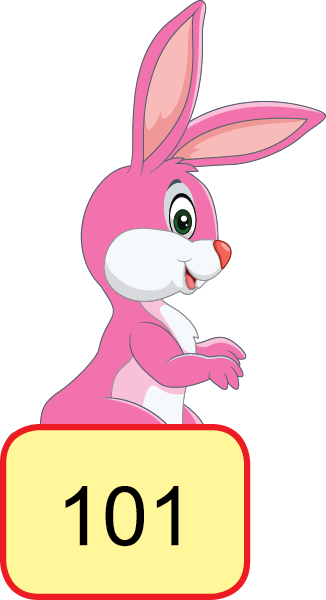 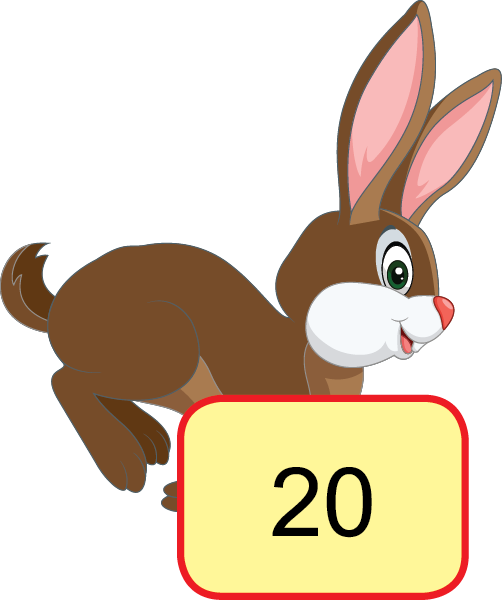 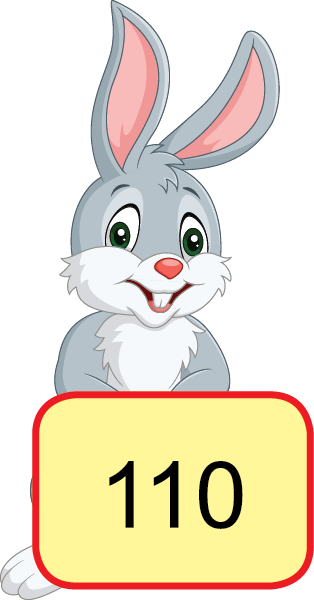 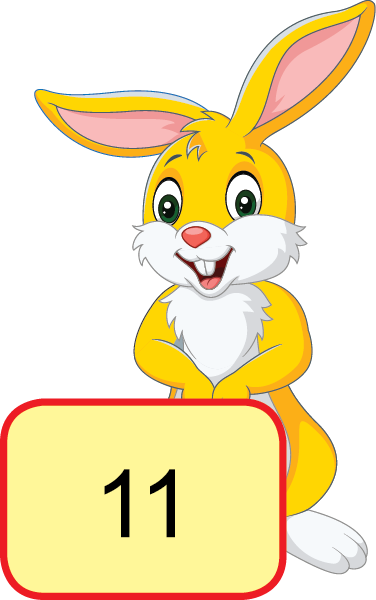 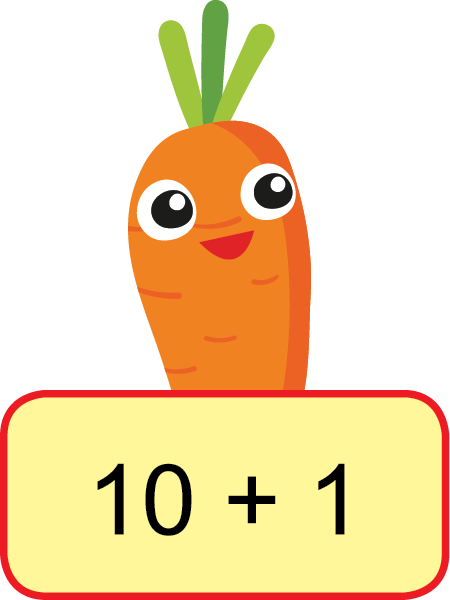 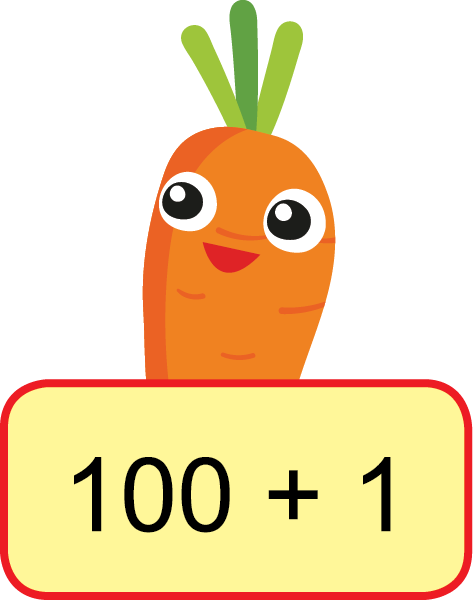 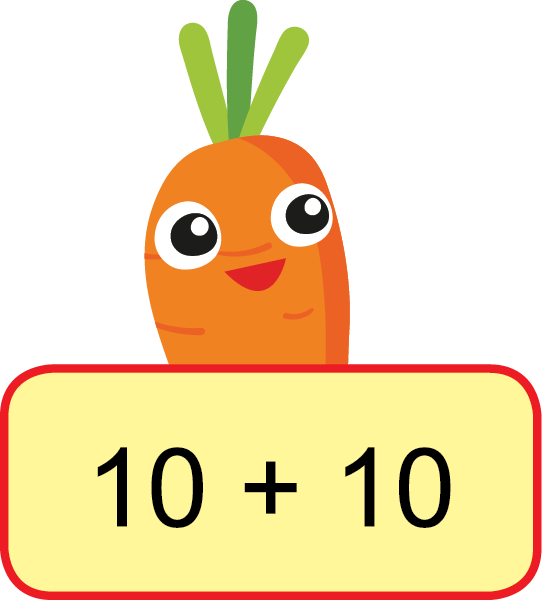 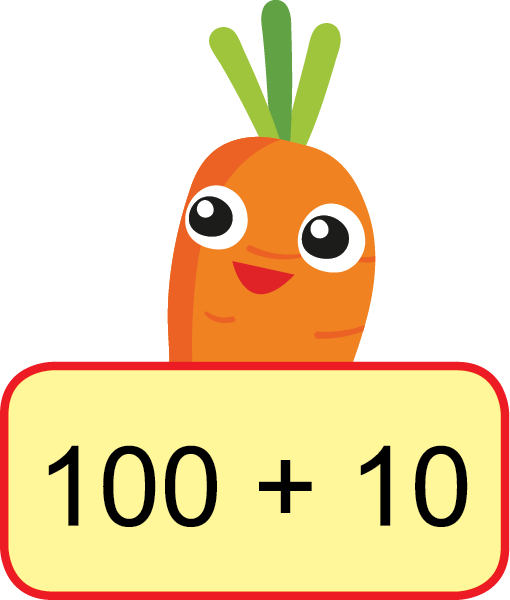 Một phần năm
Một phần ba
Một phần sáu
Một phần bốn
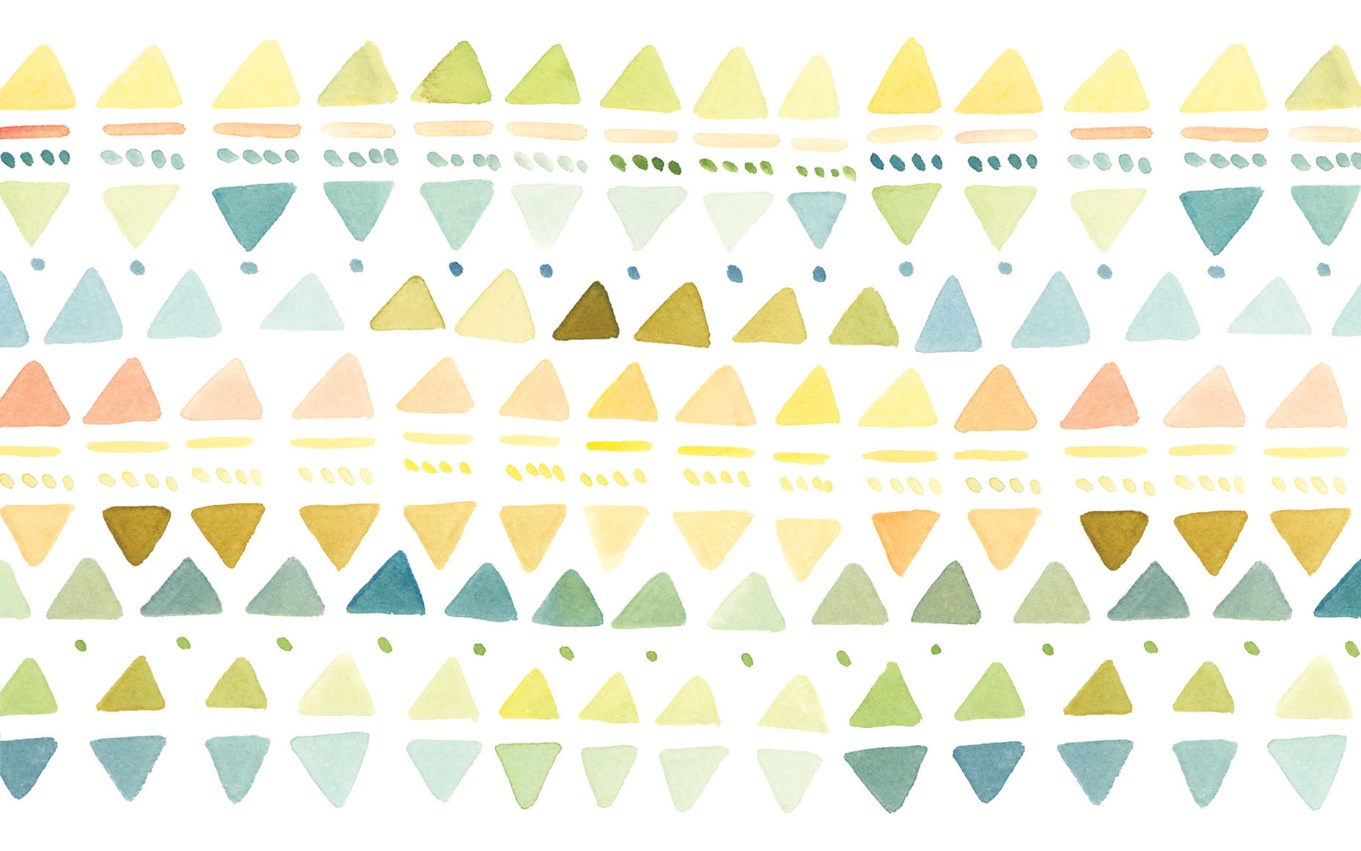 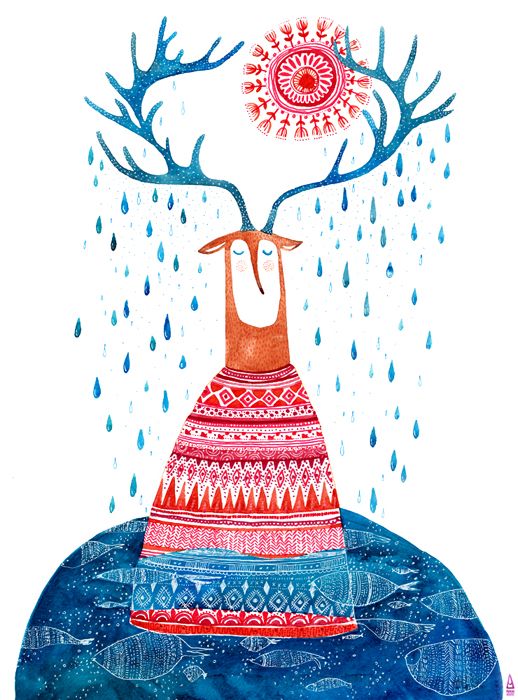 Tạm biệt và 
hẹn gặp lại
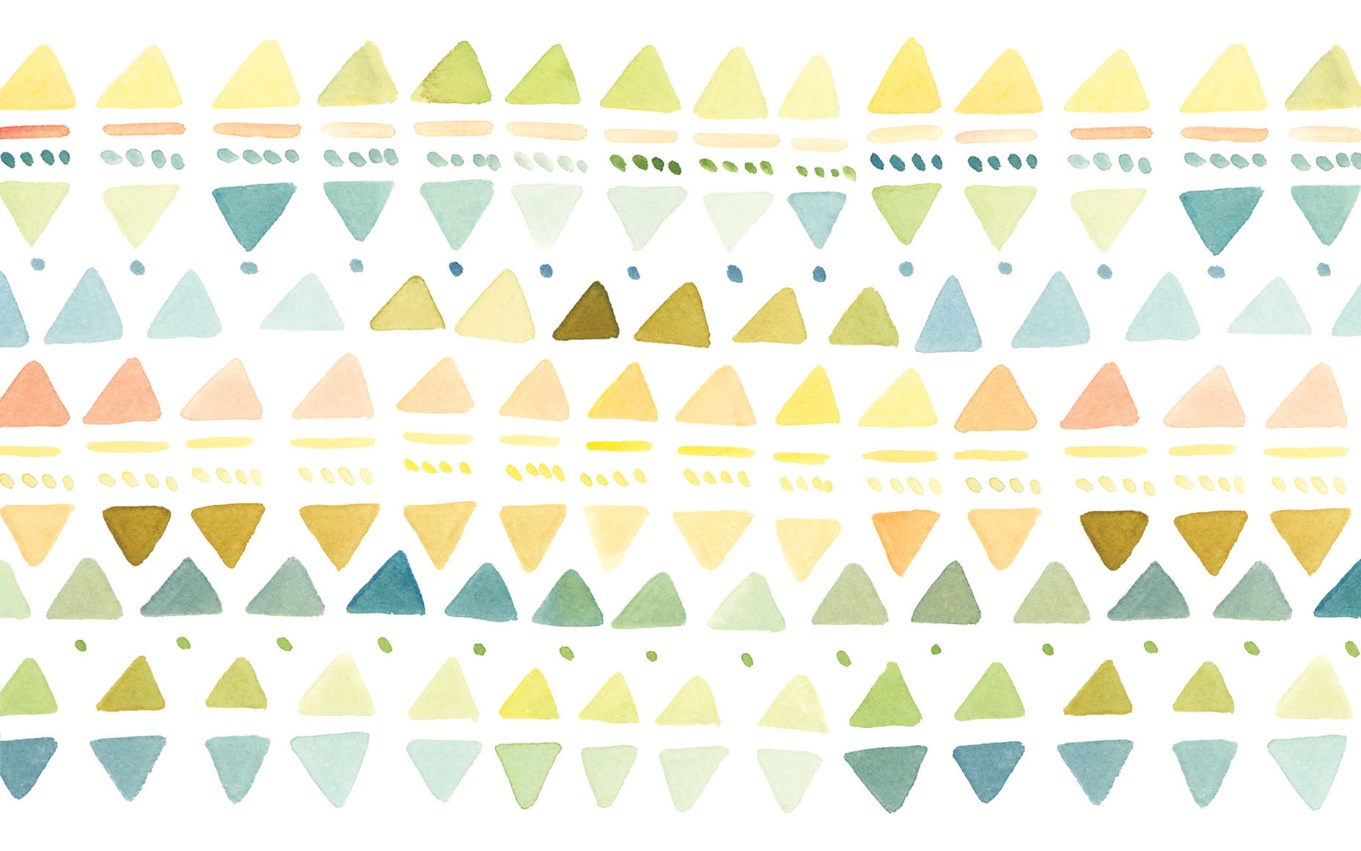